Quasi-Experiments and Causal Analysis
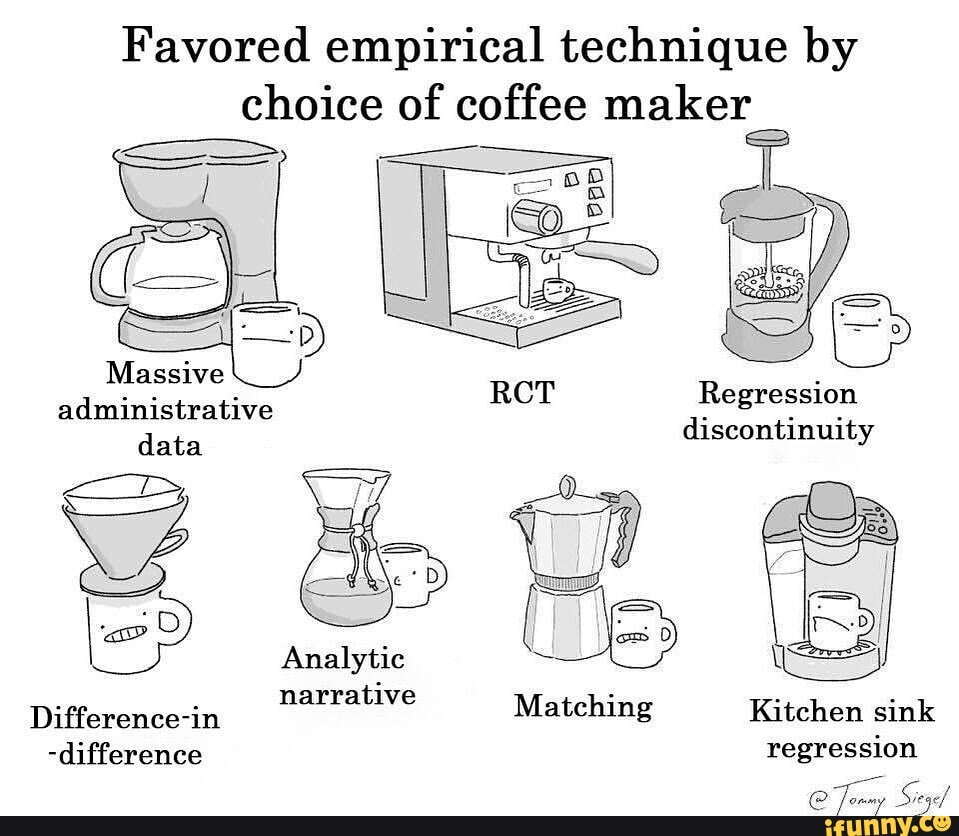 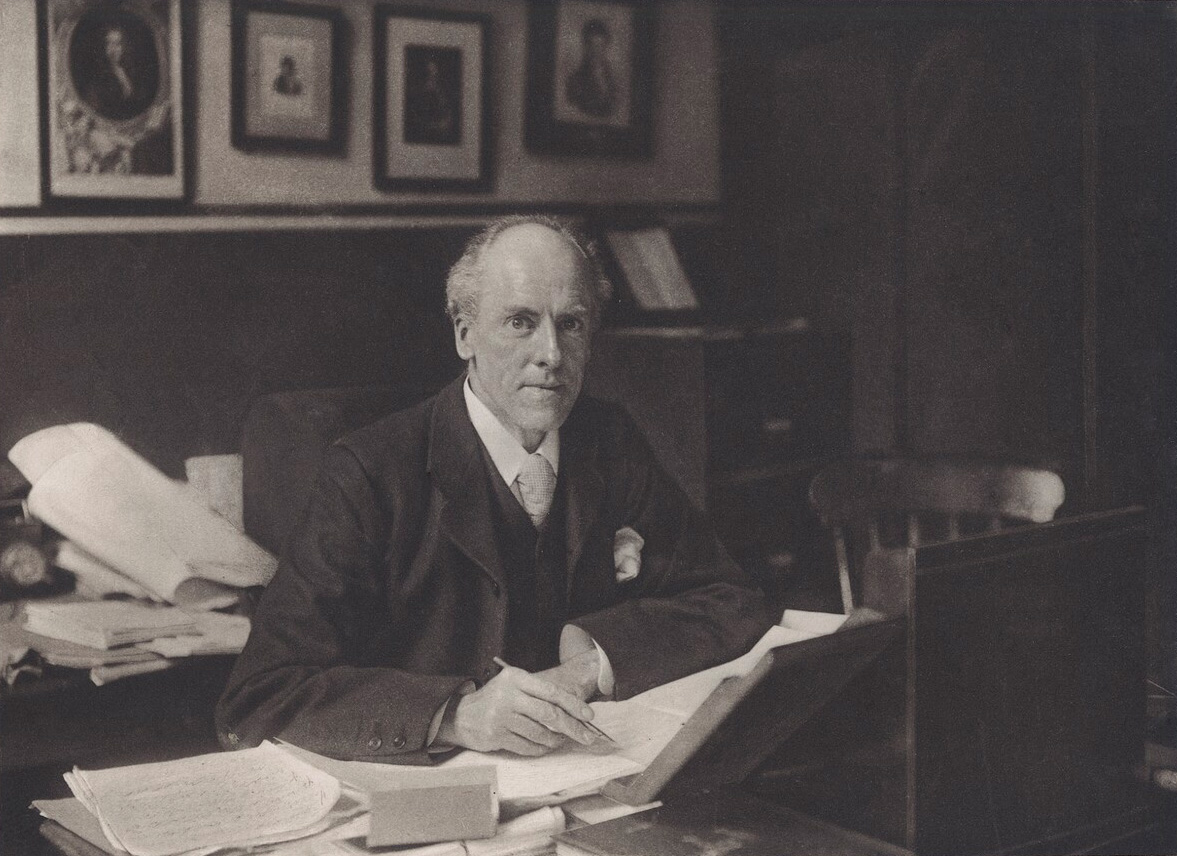 Correlation does not imply Causation
Why does Correlation ≠ Causation: Treatment Effects in a Partially Observed World
Di = 1
Y1i
Difference in means = ATE +
	Selection Bias +
	Treatment Heterogeneity Bias
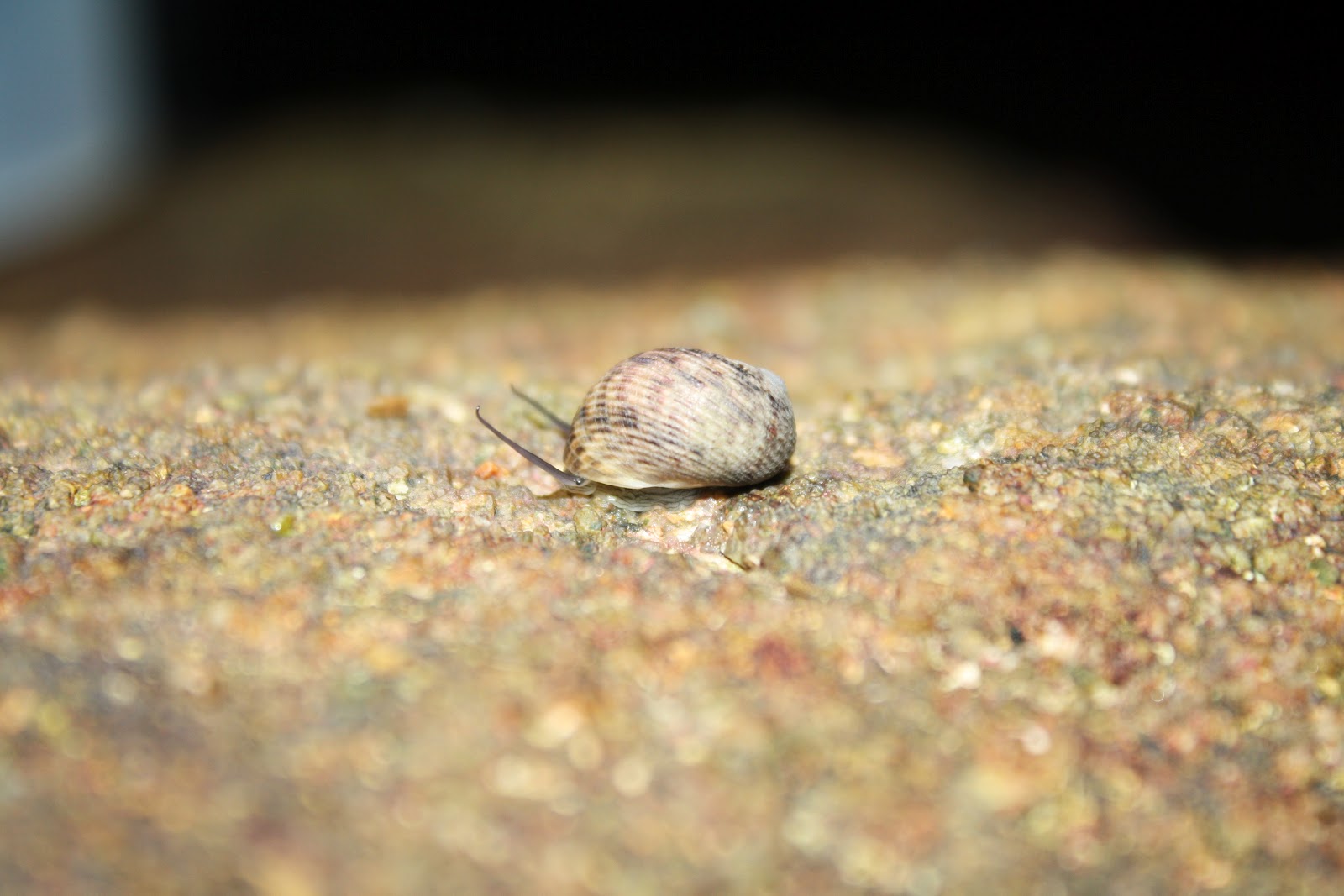 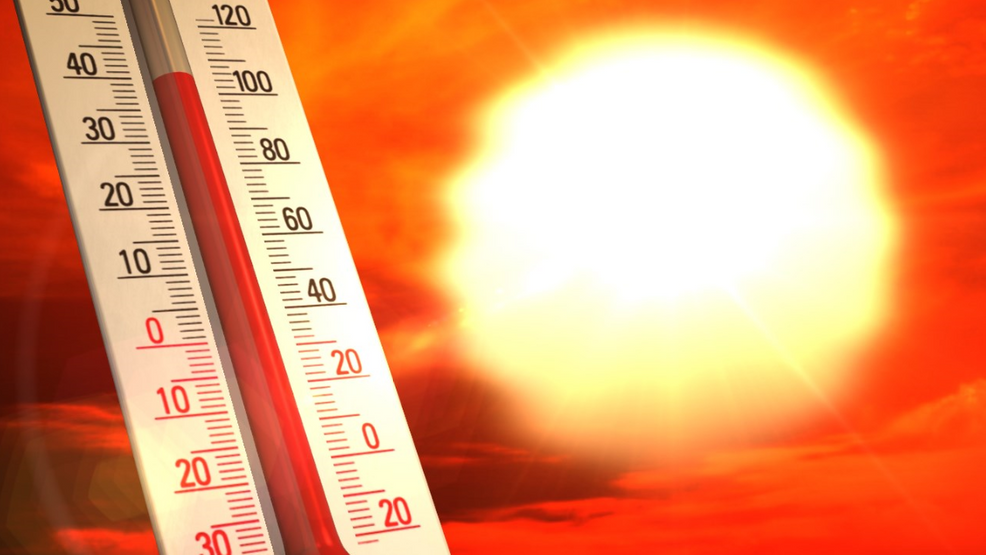 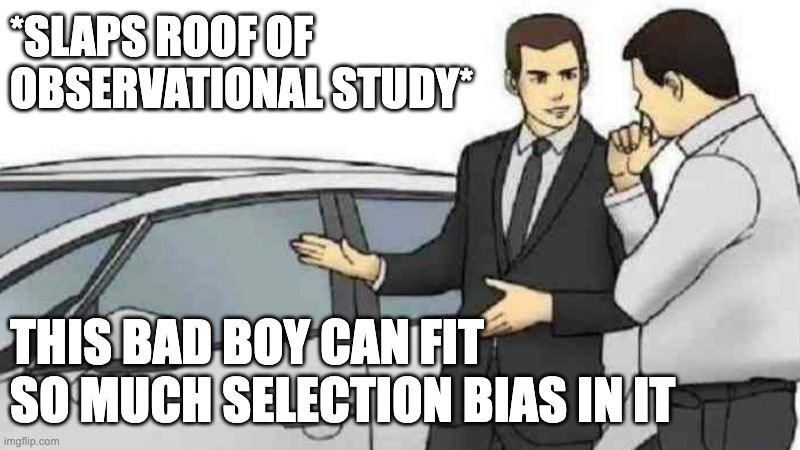 Di = 0
Y0i
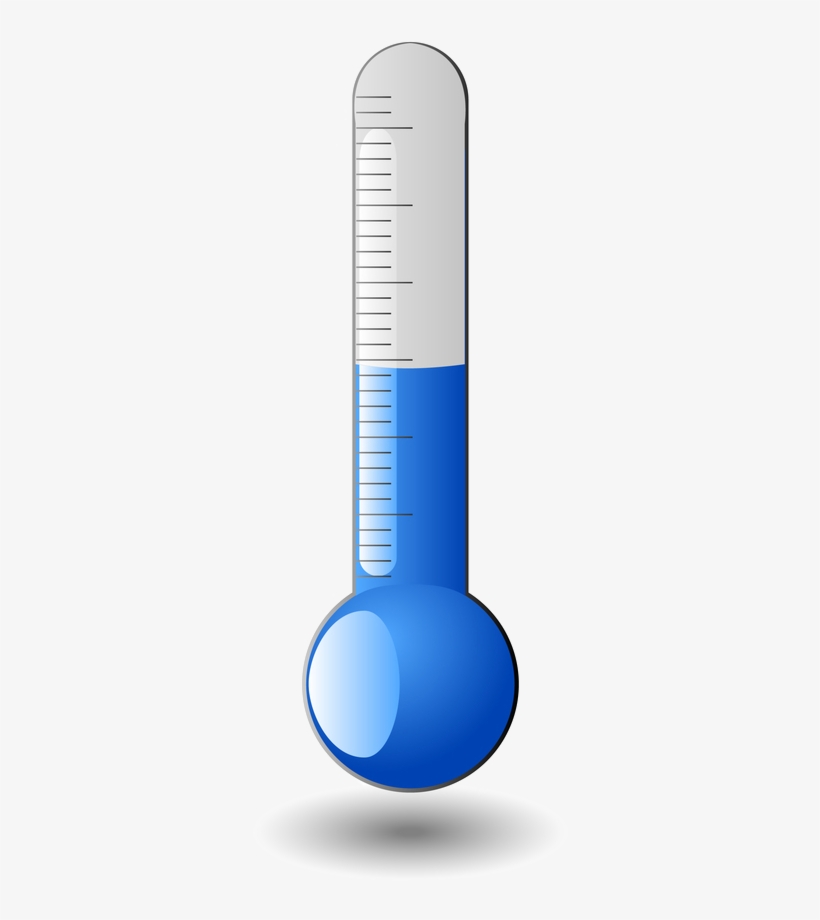 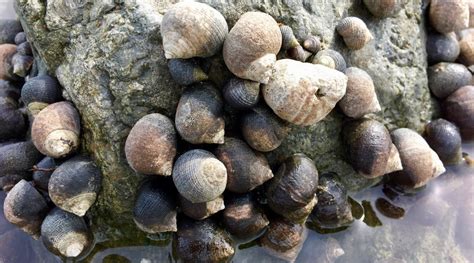 What Does Correlation ≠ Causation Mean?
Unmeasured Covariates
SELECTION BIAS ENTERS HERE VIA CONFOUNDING
+
-
+
Temperature
Snails
How Have We Overcome Selection Bias So Far?
Randomization of Treatment Application
Experiments!
Conditioning on Observables
USE YOUR DAG!
Conditioning on Unobservables
Panel and Cross-Sectional Approaches
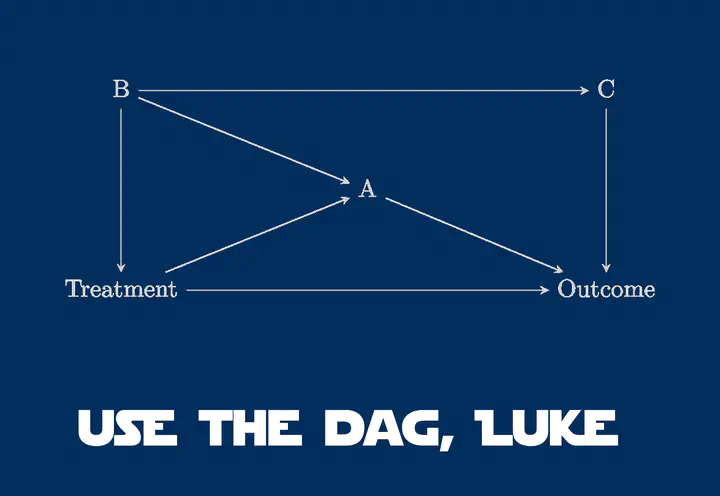 https://cv.franciscoyira.com/project/causal-inference-posts/
Taking Advantage of Quasi-Experiments and Uncontrolled Data Sets
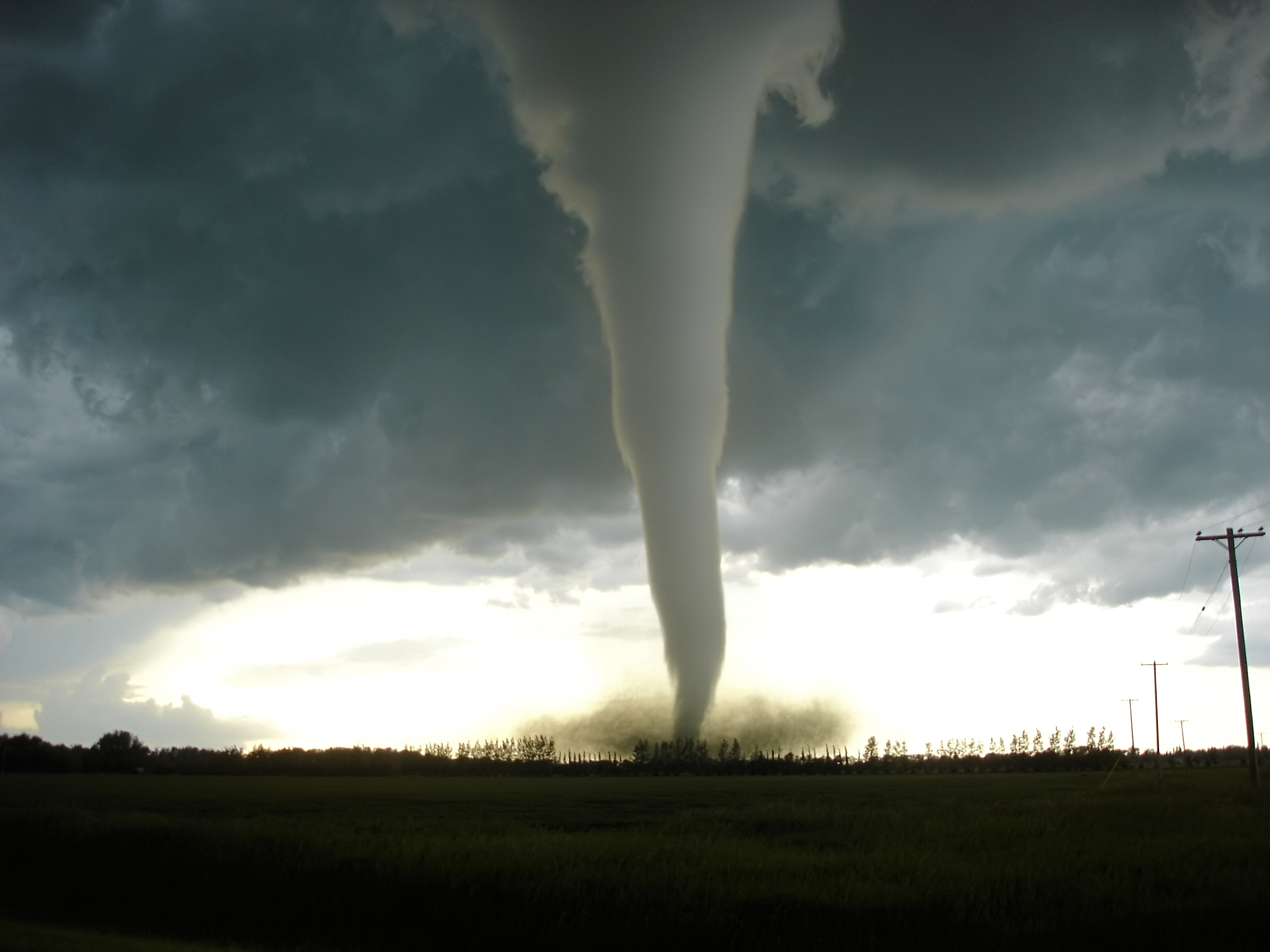 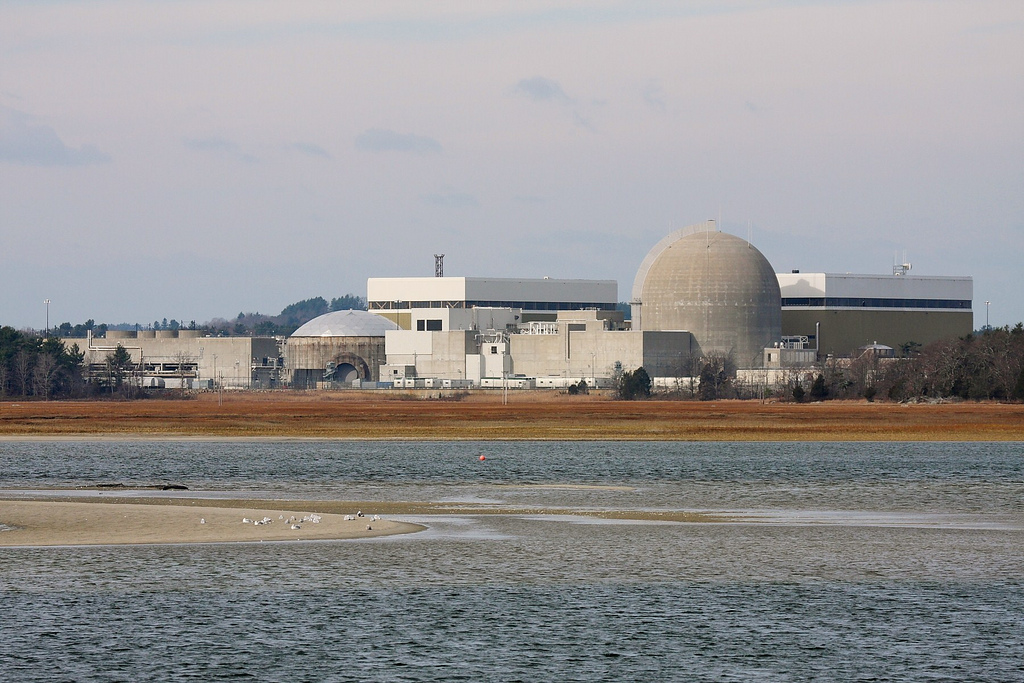 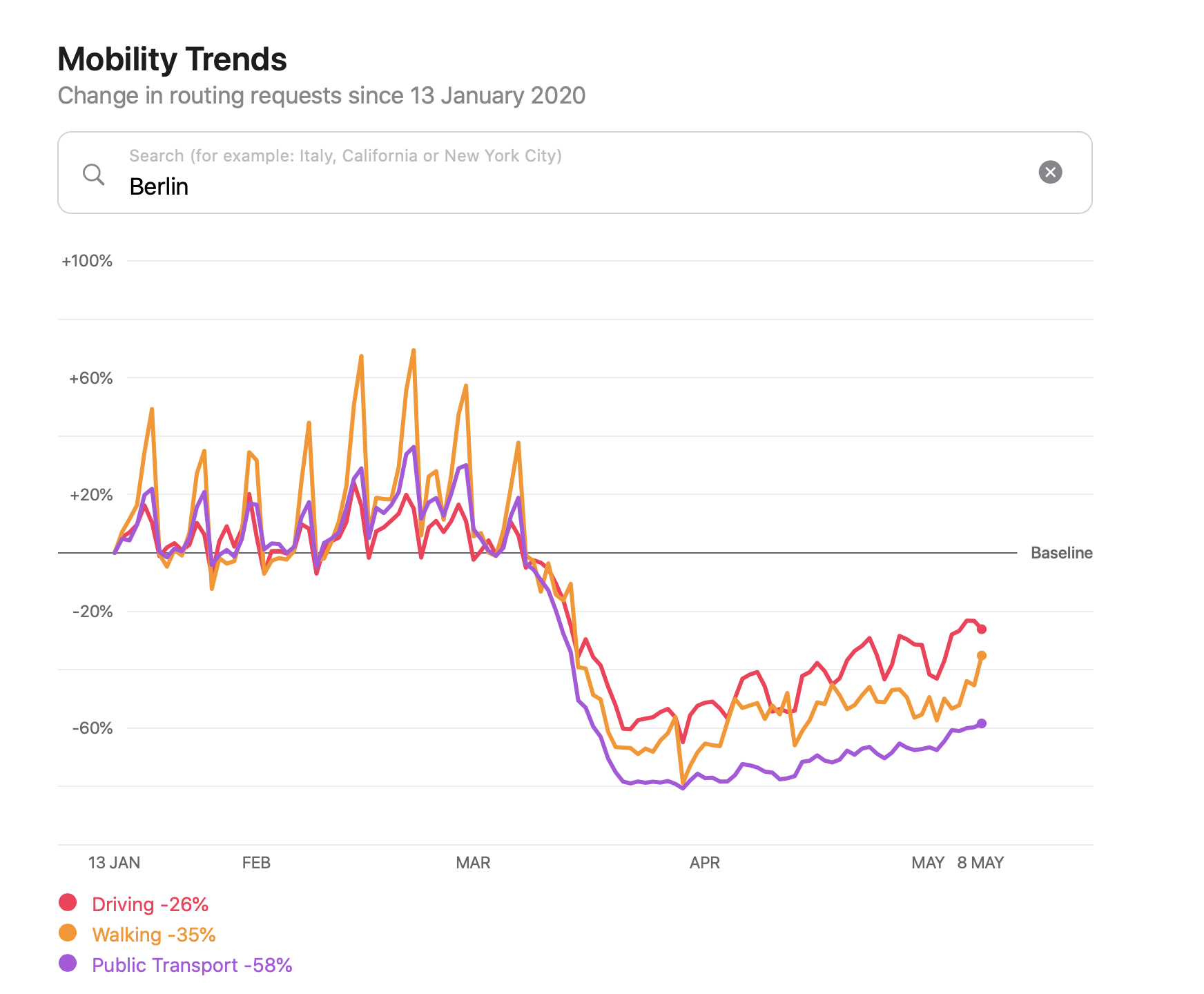 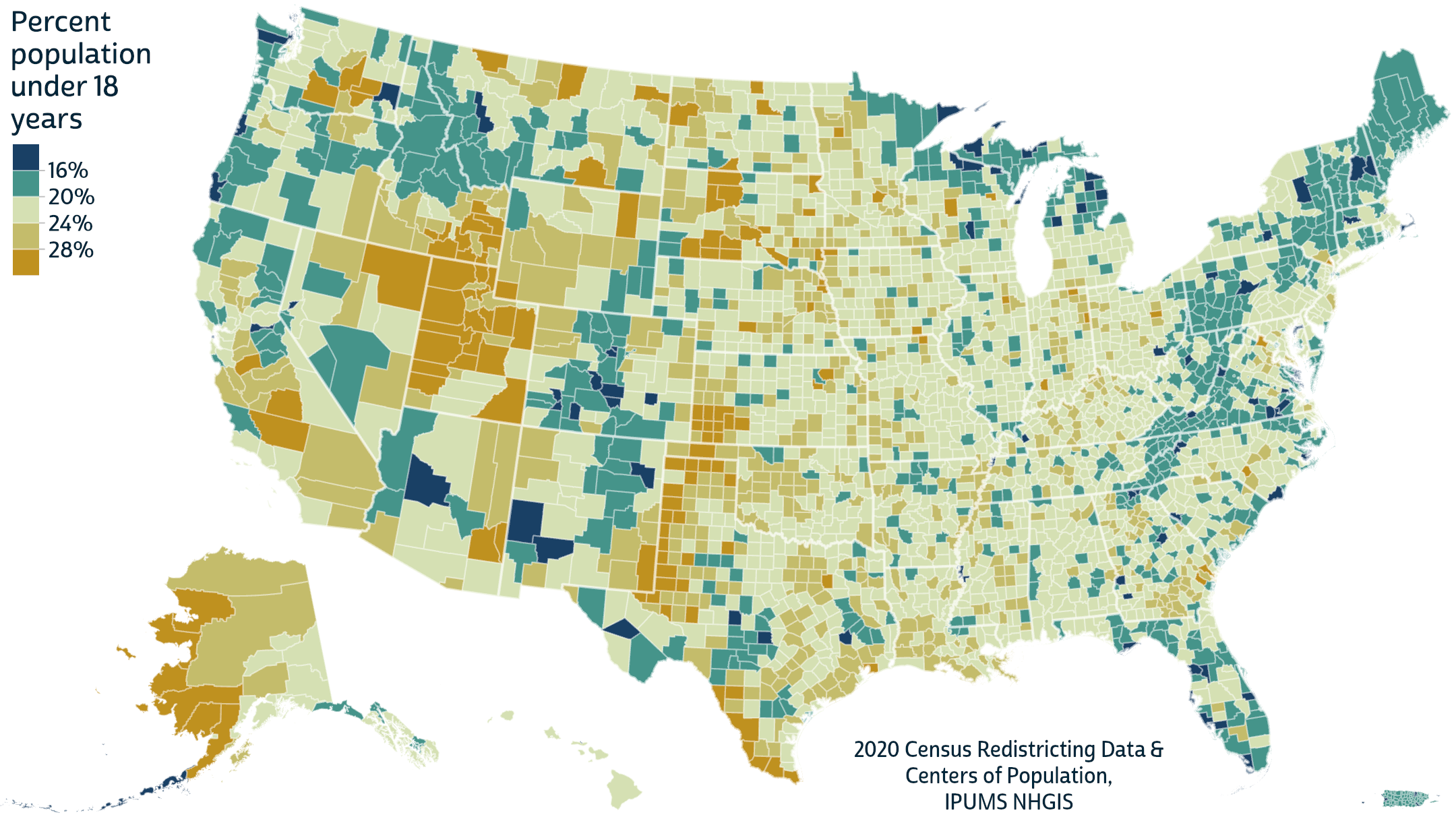 What is a Quasi-Experiment?
Substrate
Type
Barnacles
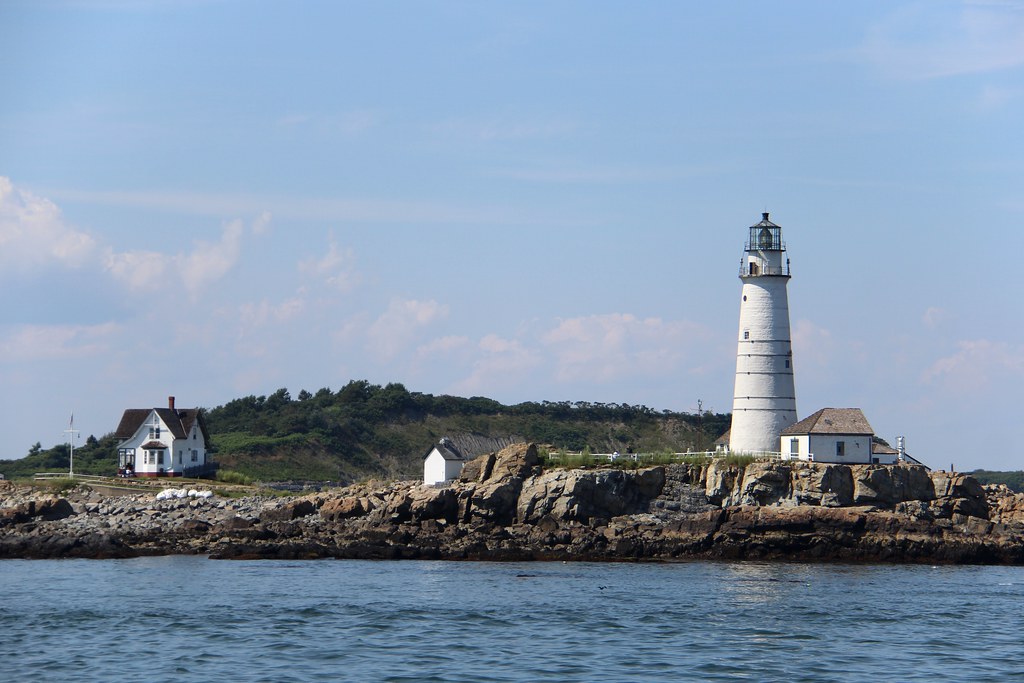 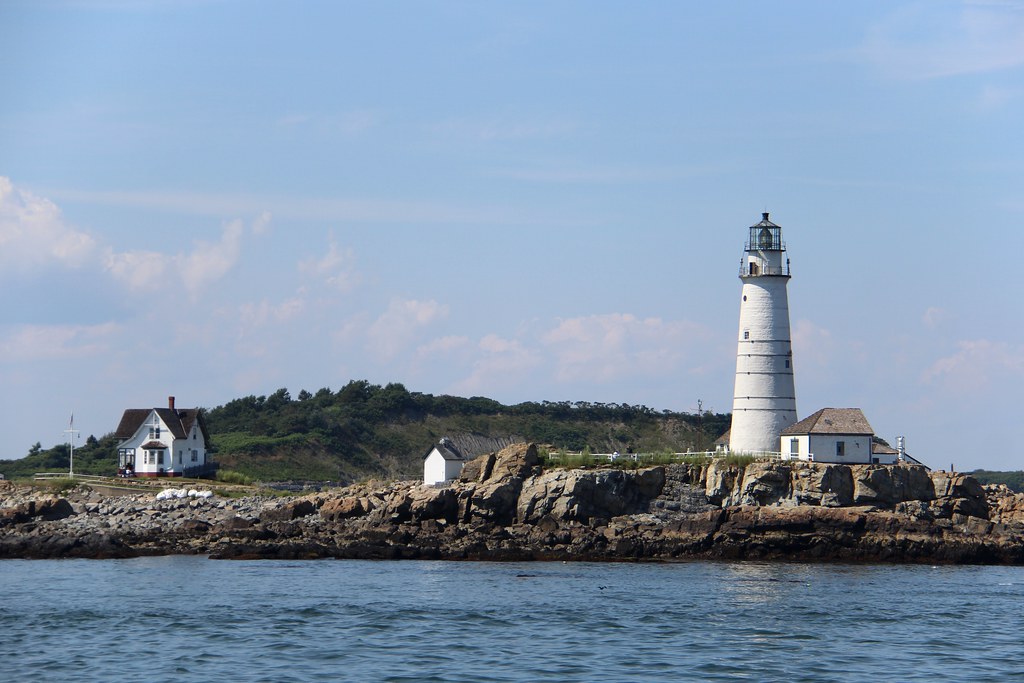 We do not control the treatment application or selection
Quasi-experiment: those plots happen to be slate, granite, or concrete
Experiment: We put out slate, granite, concrete tiles
What is a Quasi-Experiment?
Randomized Treatment Application
Non-Random Selection for Substrate
Substrate
Type
Substrate
Type
????
(likely)
Barnacles
Barnacles
Quasi-experiment: those plots happen to be slate, granite, or concrete
Experiment: We put out slate, granite, concrete tiles
Four Ways to Take Advantage of Quasi-Experiments
Matching & Weighting

Instrumental Variables

Before-After-Control-Impact (aka Difference in Difference)

Regression Discontinuity
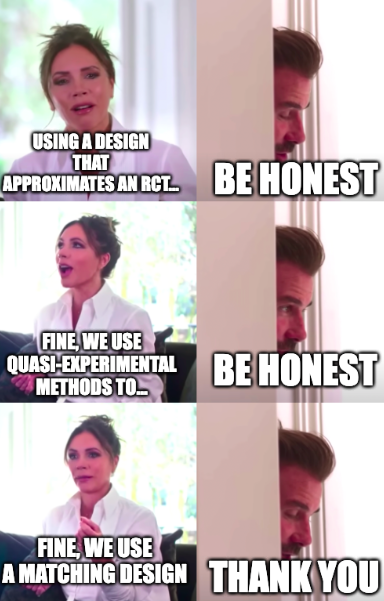 Matching: Severing Links like an RCT
Non-Random Selection for Substrate
X
X
Substrate
Type
Barnacles
@MemeMedianMode
The Basic Problem: Confounding
Grazed
Ungrazed
Livestock Grazing
YES
Land Properties Good for Grazing
Fire?
Really similar to grazed plots
Not similar to grazed plots
Wildfire
Probability
No
Soil Moisture
Differences in Covariates by “Treatment” Assignment
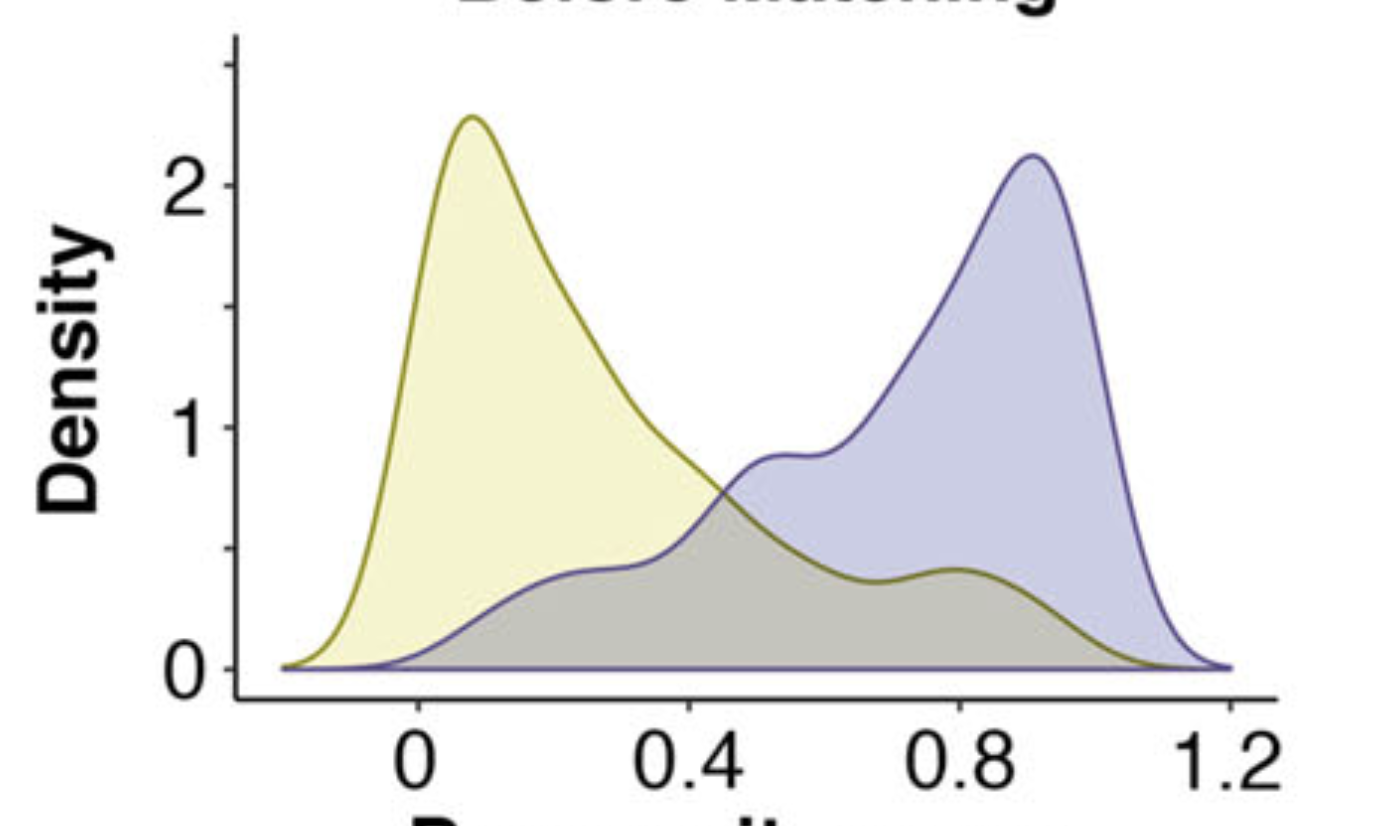 Ungrazed
Grazed
Soil Moisture
Schleicher et al. 2019
So, the REAL Problem and Solutions
Choose only replicates with a certain range of covariates
But, this might really restrict your data or unbalance your sample

Choose only replicates that have a match with a treatment and control for covariates
But, lots of covariates, may be no perfect match

Match on probability of being included in a treatment
Single measure -> Propensity Score
Livestock Grazing
Probability of Grazing
Wildfire
Probability
Land Properties Good for Grazing
Propensity Scores
We can estimate this with observables

Is Grazed? ~ Precipitation + Temperature + Soil Moisture + NPP +…….

It’s just a logistic regression

Each plot gets a probability of being assigned to a grazing treatment = propensity score
Livestock Grazing
Probability of Grazing
Wildfire
Probability
Land Properties Good for Grazing
What to Do With Propensity Scores
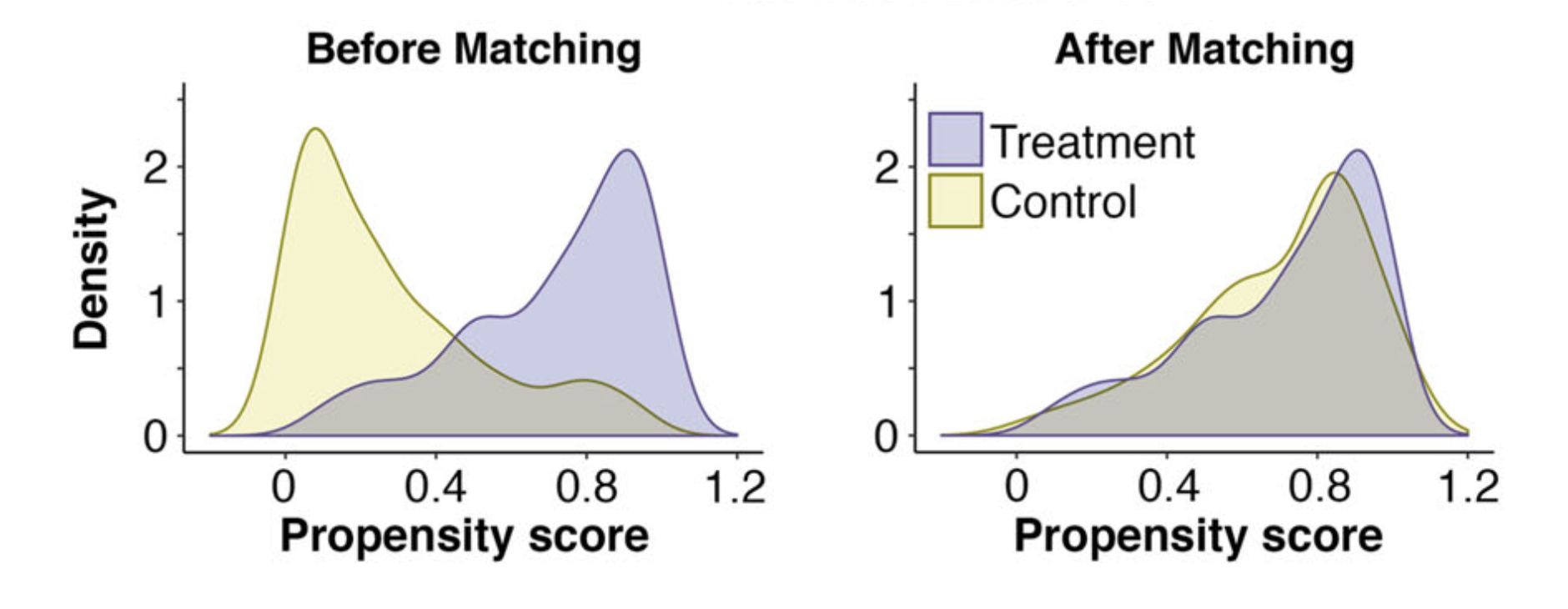 We can select a matched pair of treatment and controls with the same propensity score

We can filter to only points in a range of propensities

We can WEIGHT points based on 1/propensity of being treated (IPW)
Schleicher et al. 2019
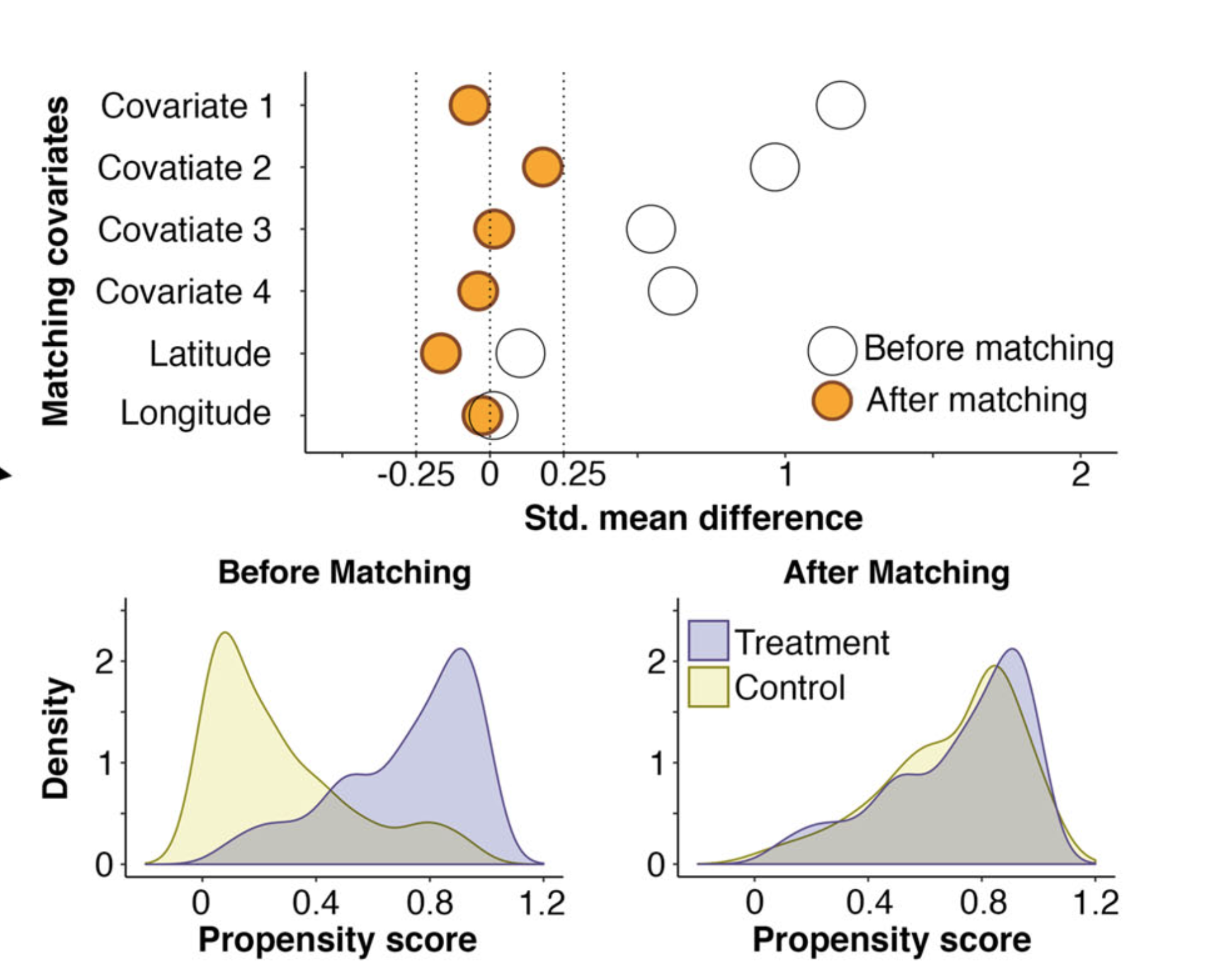 Check your Matches
Schleicher et al. 2019
Grazing and Wildfire
Livestock Grazing
Land Properties
Wildfire
Probability
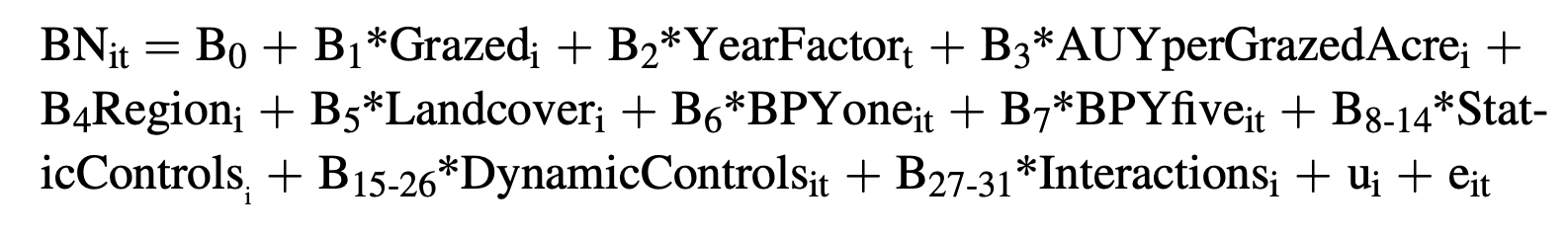 Siegel et al. 2022
What would you match on?
Think about your system and confounders (eyeball that DAG!)

Are there things you’d match on?

OR – are your confounders unknowable?
Four Ways to Take Advantage of Quasi-Experiments
Matching & Weighting

Instrumental Variables

Before-After-Control-Impact (aka Difference in Difference)

Regression Discontinuity
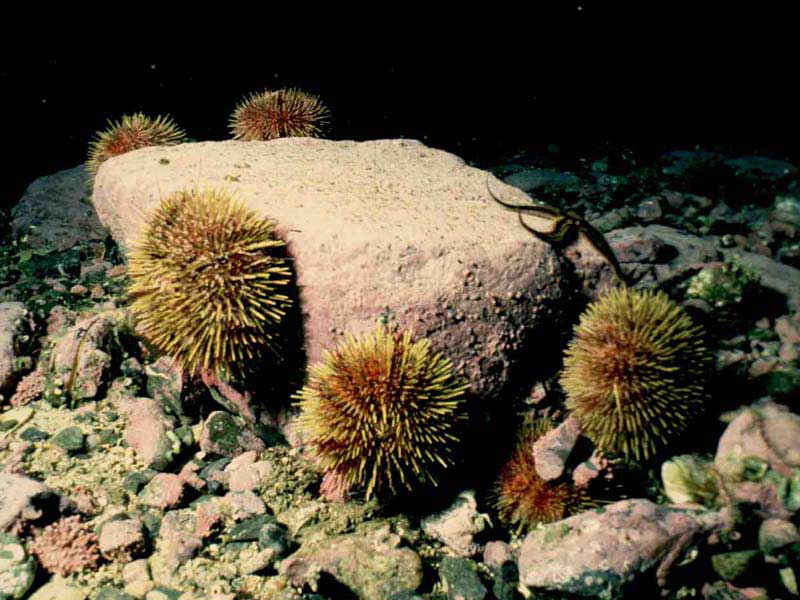 What Can We Do Here?
Geology & Currents
Urchins
Roughness
This is……..Common….but…….
Who Knows
Outside
Influence
Effect
Cause
This is an instrument
Instrumental Variables
Instrumental variables are those that **only** affect the cause, and have no relation to anything else

By examining their relationship to both the cause and effect, we can derive an estimate of the causal effect

Also useful when cause and effect involved in a feedback
Who Knows
??
??
Instrument
Cause
Effect
Smoking and Cancer as Classic Example
BUT – are laws a TRUE exogenous variable

If laws are in response to cancer rates, they might not be

Unless a priori cancer is the same everywhere

Multiple methods to test validity of instrument
Genes, Environment
Laws
Restricting
Smoking
Smoking
Cancer
Assumption 1: Relevance
Did the law actually work?

Is it actually associated with smoking rates?

Do you have a STRONG or WEAK instrument?
Genes, Environment
Laws
Restricting
Smoking
Smoking
Cancer
Assumption 2: Validity (Exogeneity)
This is possibly a good instrument

But when and where?

Maybe places where growth is driven by agriculture… but others?
Geopolitics
Economic
Growth
Civil
Conflict
Rainfall
Rainfall Got Out of Hand
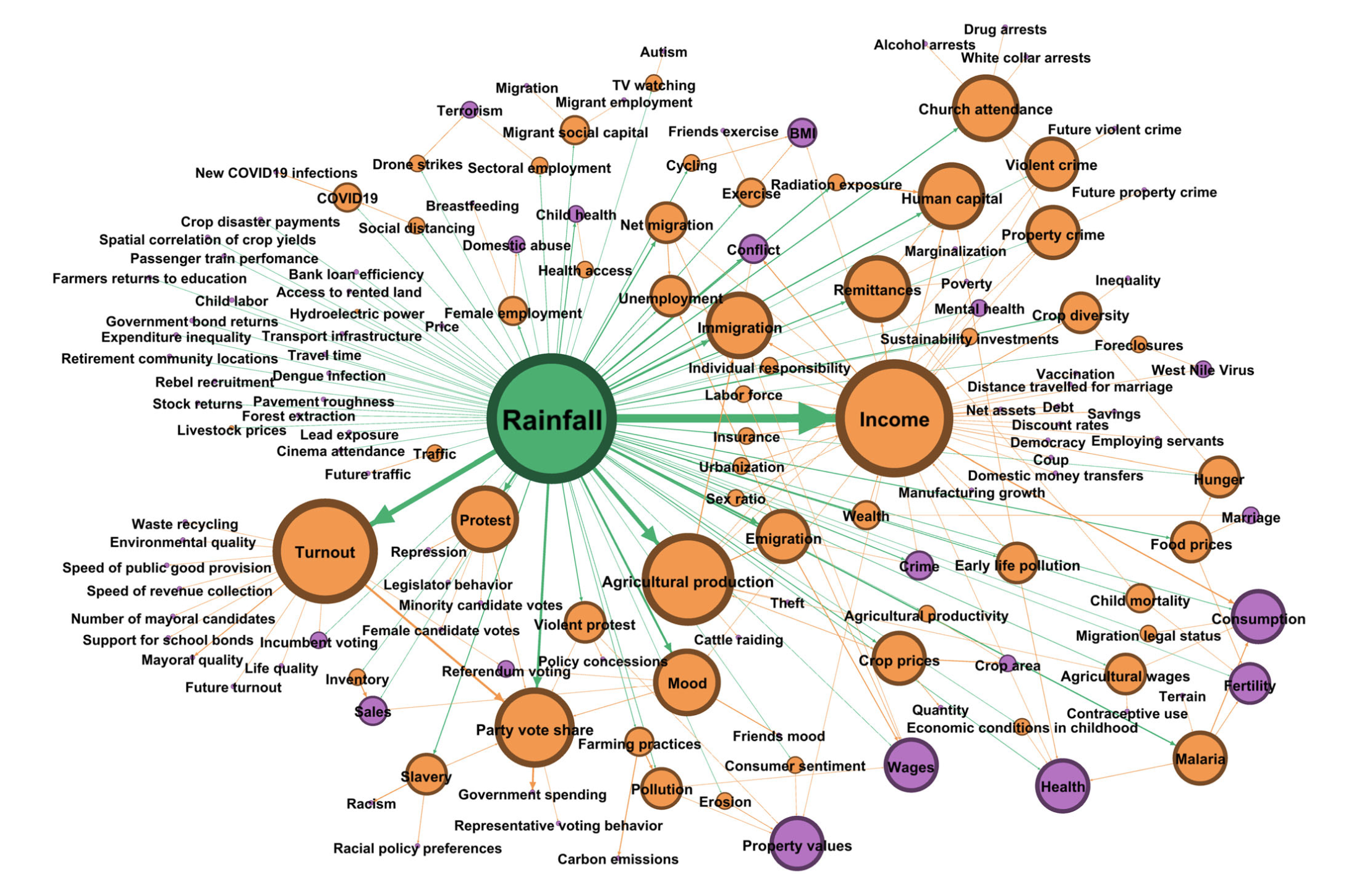 Mellon 2024
Assumption 2: Validity (Exogeneity)
But - is our instrument truly exogenous?

If it is not, we have a BIG PROBLEM

Rainfall can be related to a lot of things
Geography
Economic
Growth
Civil
Conflict
Rainfall
Assumption 2: Validity (Exogeneity)
Oh no! 

Rainfall is a confounder itself!

This can be hugely problematic for estimation
Geopolitics
Economic
Growth
Civil
Conflict
Rainfall
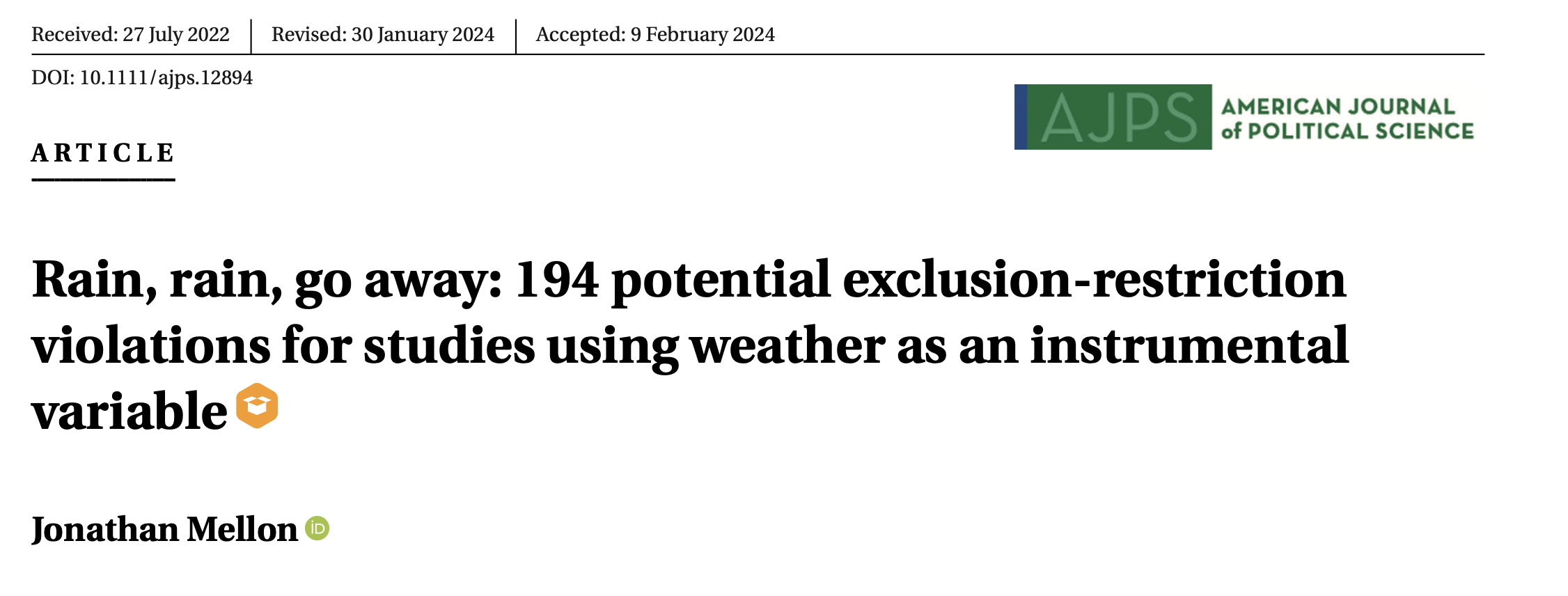 Two Approaches in Instruments
1. Fit two models, leveraging the fact that
IE = IC * CE

so, CE = IE/IC
ic
Instrument
Cause
ie
Instrument
Effect
2. Fit two models, but only use fitted values of the cause for the second
Instrument
Cause
Fitted
Cause
Effect
See ivreg
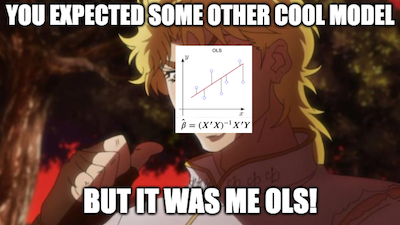 (OK, also other estimators, like Generalized Method of Moments)
Matheus Facure Alves
Does Deforestation Drive Malaria?
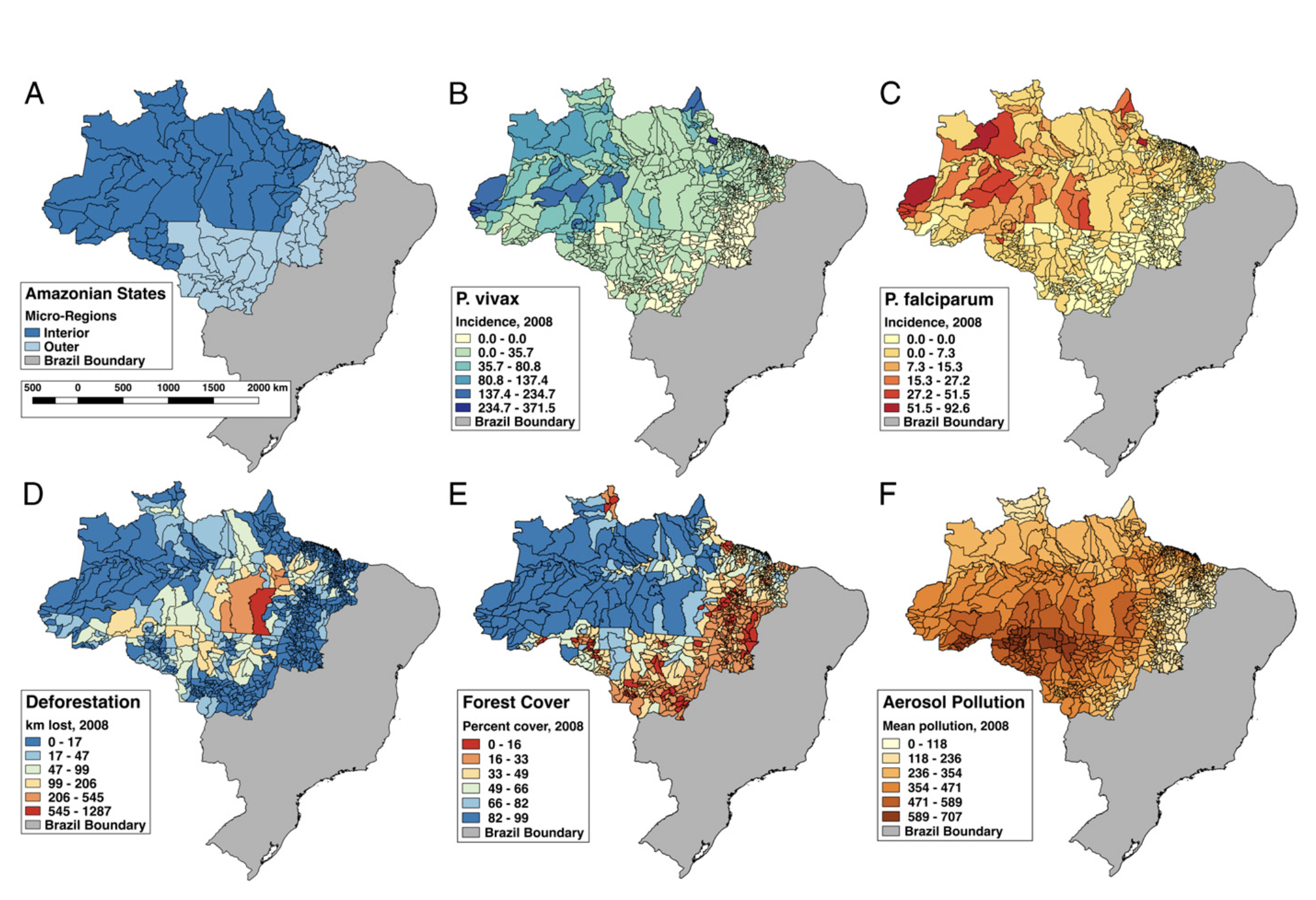 MacDonalnd and Mordecai 2019
Choosing Instruments to Tease Apart a Feedback
Forest Conditions
Distance to Optimal Temperature for Malaria
Aerosol Pollution
(from burning)
Malaria
Deforestation
MacDonalnd and Mordecai 2019
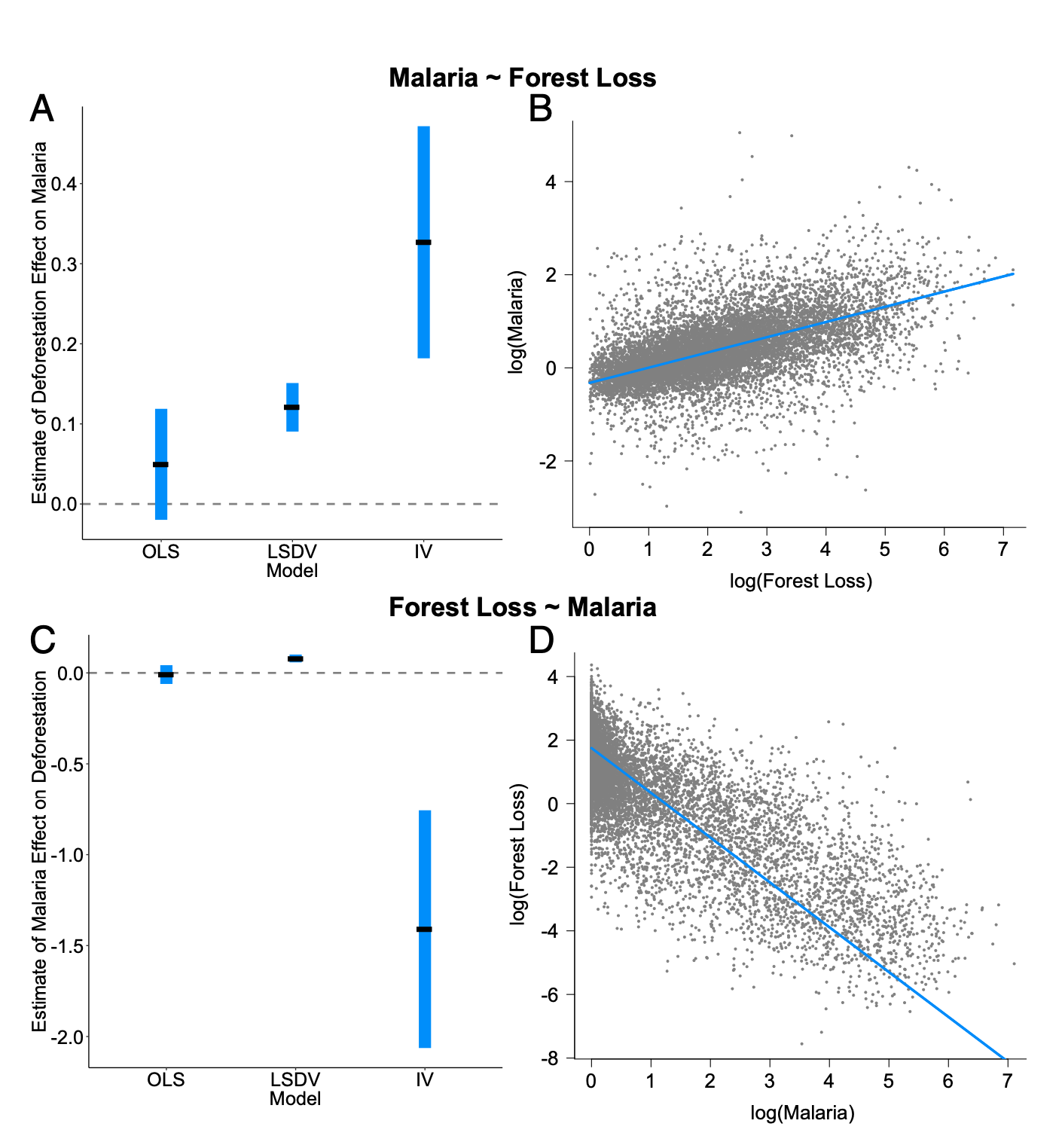 Deforestation Drives Loss
Only IV Shows The Effects of Deforestation
What we did on Tuesday
Loss slows with disease
MacDonalnd and Mordecai 2019
Do You Have an Instrument in Your System?
Is there something that is valid?

Is there something that is relevant?

Do you have reverse causality or other problems this could resolve?
Four Ways to Take Advantage of Quasi-Experiments
Matching & Weighting

Instrumental Variables

Before-After-Control-Impact (aka Difference in Difference)

Regression Discontinuity
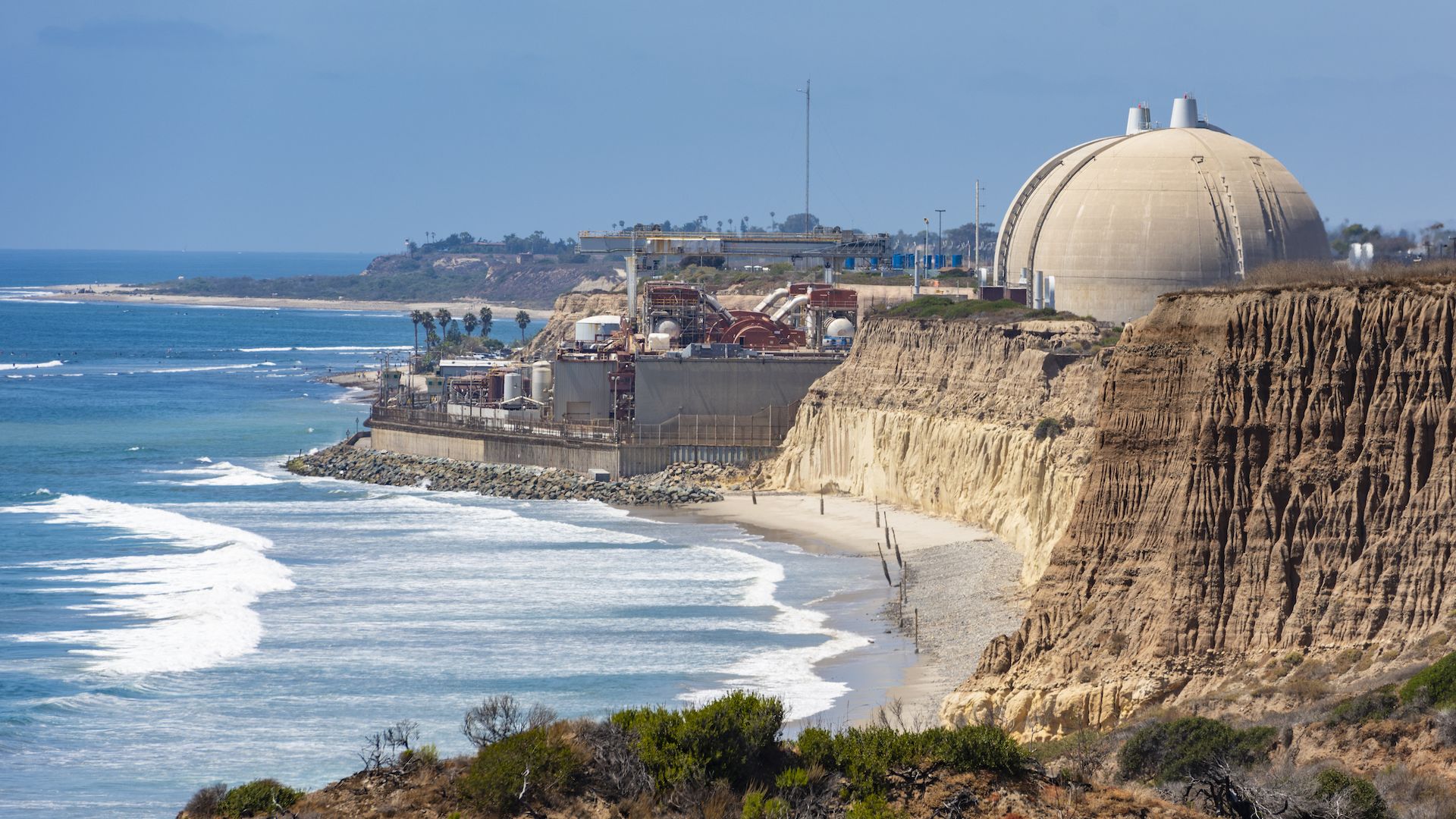 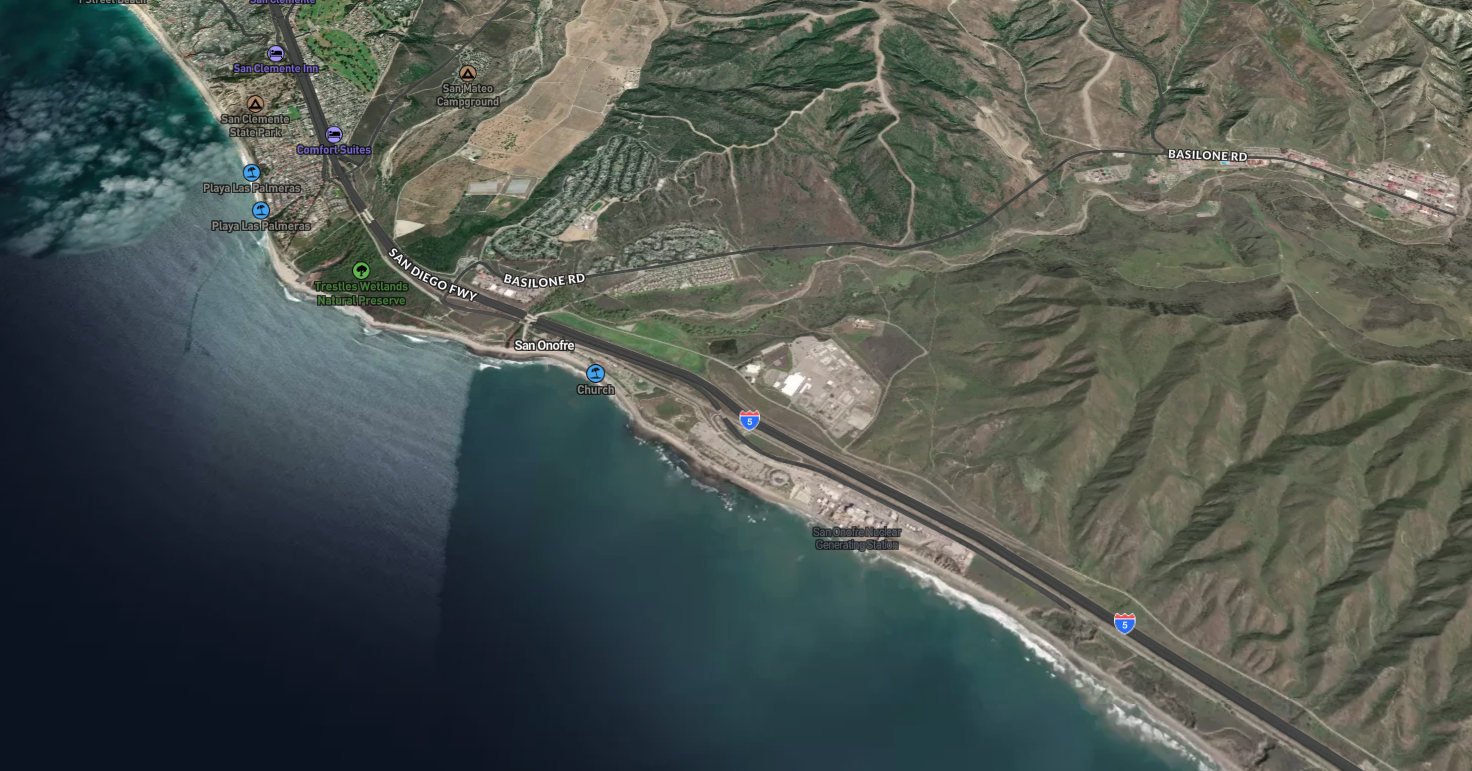 Outfall & Kelp Bed
What is a DAG of the System Including Impact?
Time
(Before/After)
Other Things (e.g., Climate Change)
Impact
Response of Interest
How do we control for other things?
Isolate the Effect of Other Things in the SYSTEM
Power Plant
Somewhere Else
Time
(Before/After)
Other Things (e.g., Climate Change)
Time
(Before/After)
Other Things (e.g., Climate Change)
gt
gt
b12
Impact
Response of Interest
Response of Interest
a2
a1
Site Effects
Site Effects
Decompose into: Yit = ai + gt + bit + eit
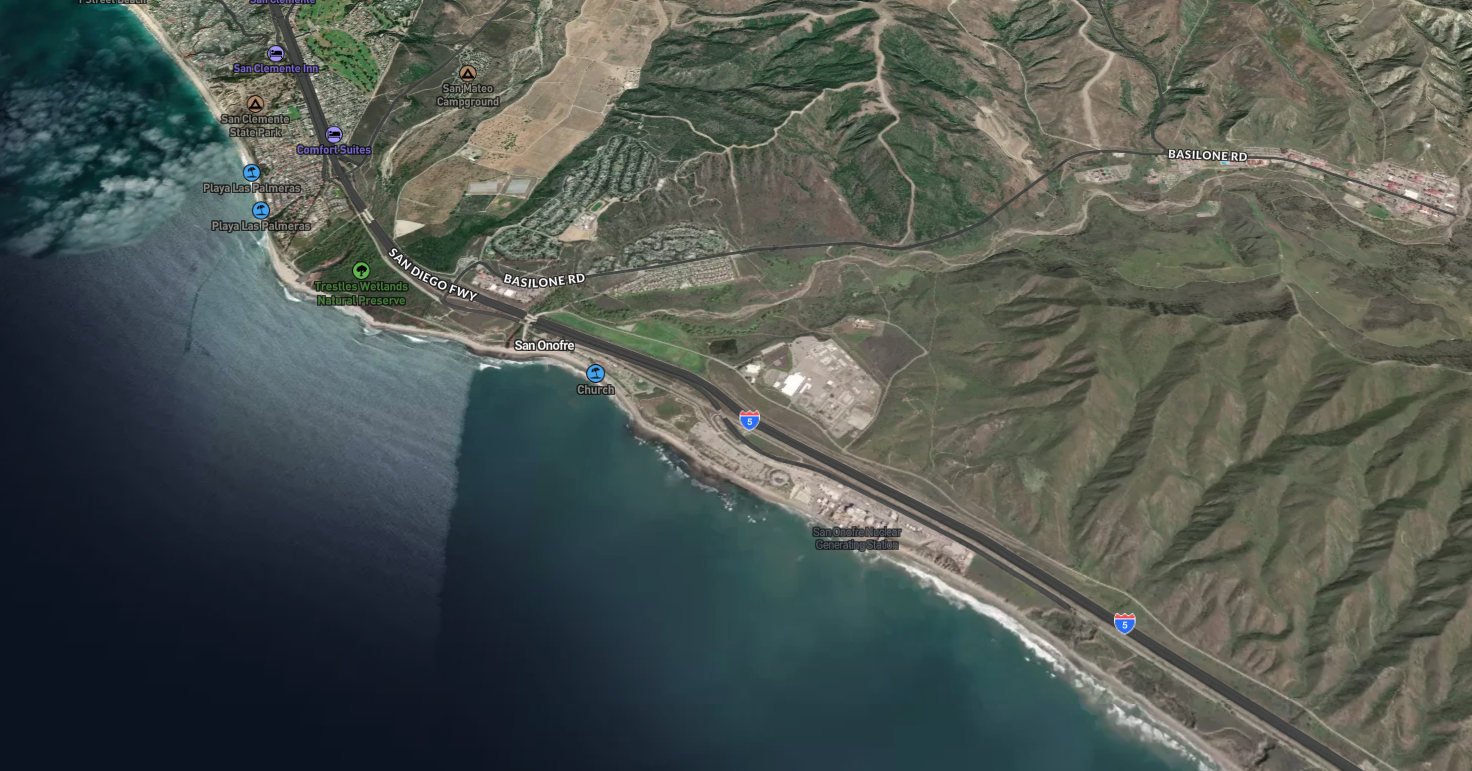 Control Kelp Bed
Outfall & Kelp Bed
Taking Advantage of Natural Experiments
Diagramming is key to understand drivers and what you need to control for in a matching site

You must have non-impacted sites that match

Or, non-impacted sites you can follow to make sure ”natural experiment” impacts are not just temporal variability
The Before-After Control-Impact Design (BACI) AKA Diff in Diff
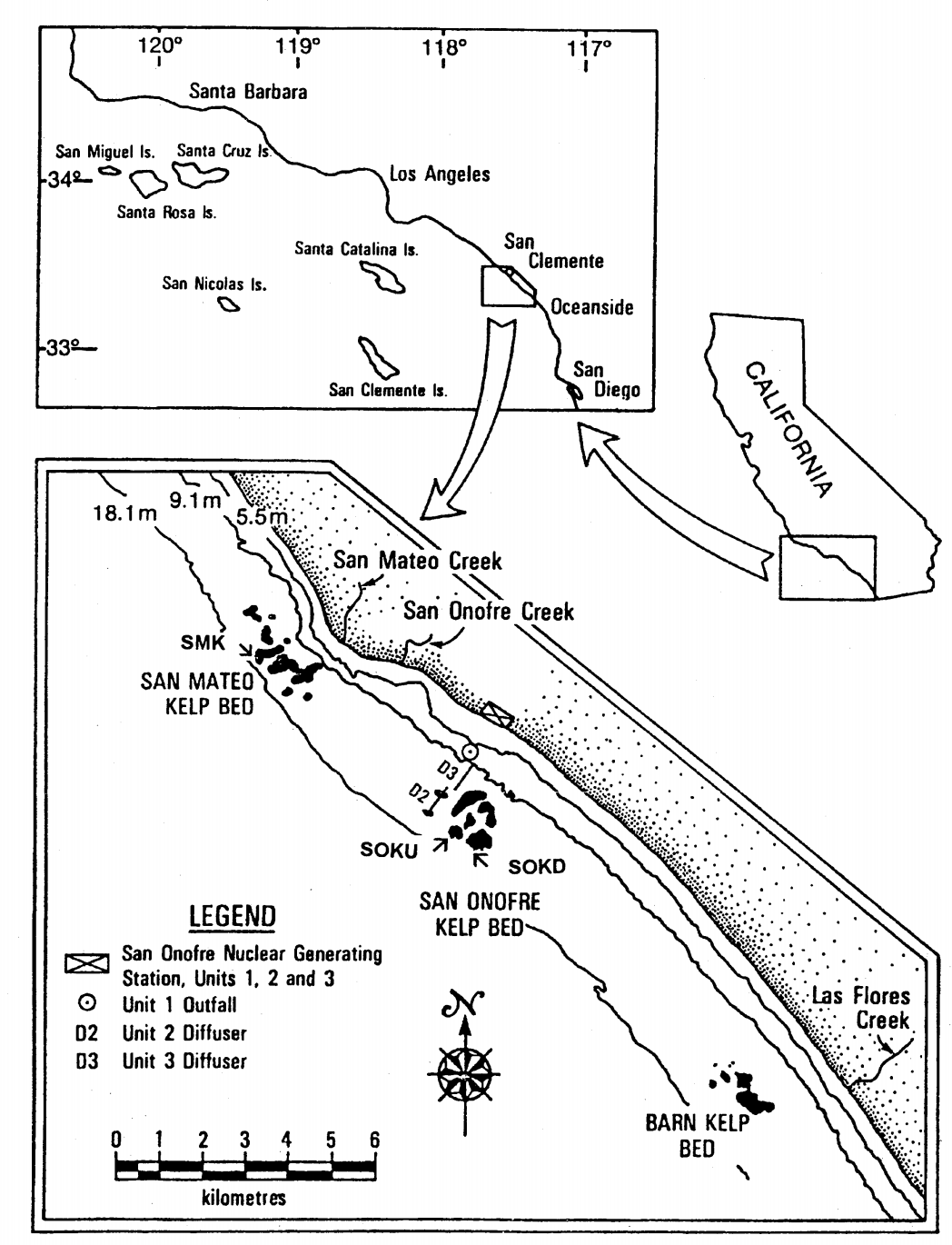 Site
Time
Impact?
Response of Interest
Schroeter et al. 1993
The Before-After Control-Impact Design (BACI) AKA Diff in Diff
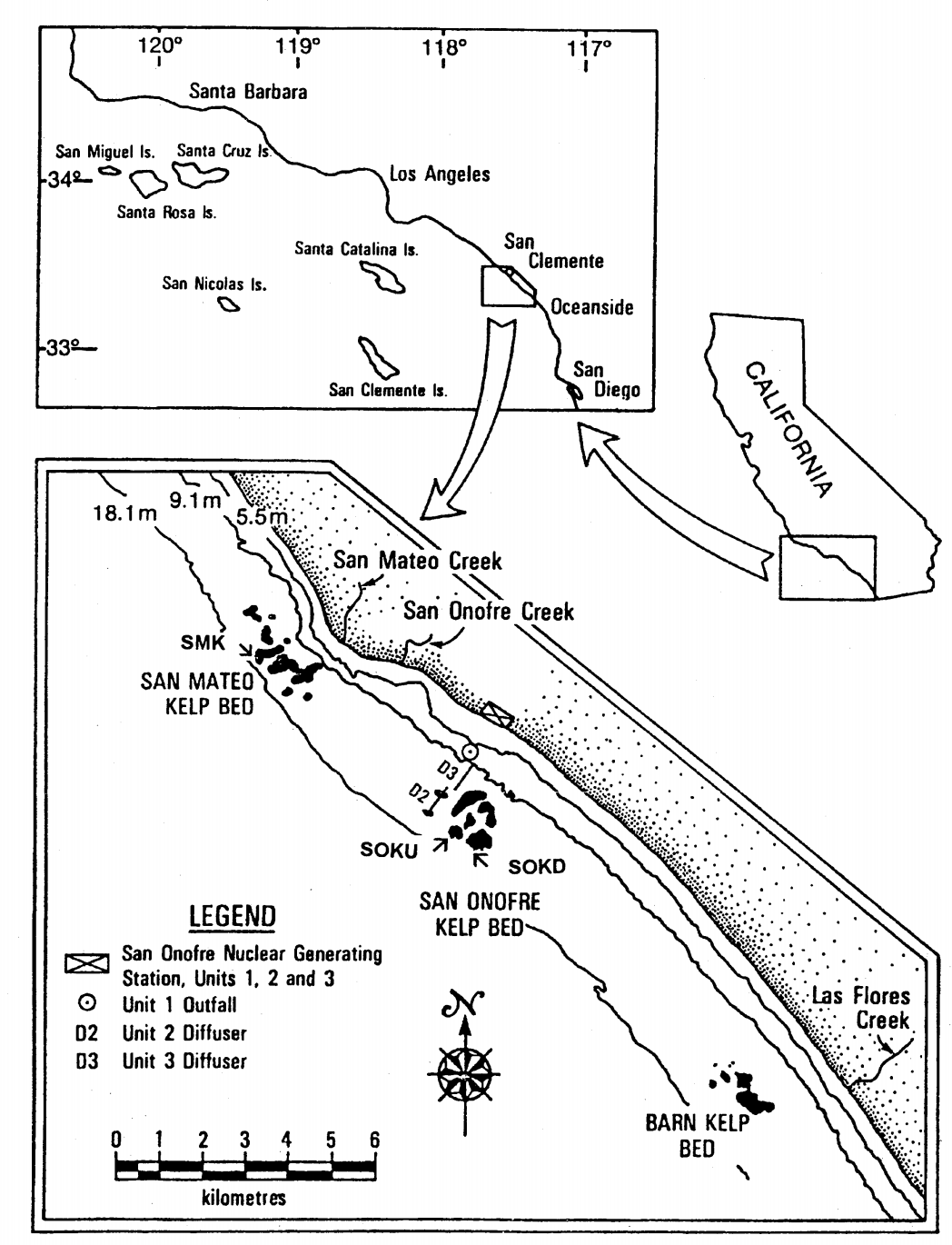 Site
Time
Time*Site
Response of Interest
Schroeter et al. 1993
Response ~ Site*Time
BACI or DiD Analysis
Diff in Diff
a2 + g1 + b21
Time
Yit = ai + gt + bit + eit
Group
Time*Group
a2 + g1
Counterfactual
a2
a1 + g1
a1
Before
After
BACI Data With Many Time Points (and Maybe Sites)
Yit = ai + gt + bit + eit
Response ~ Site + Time + Is Treated
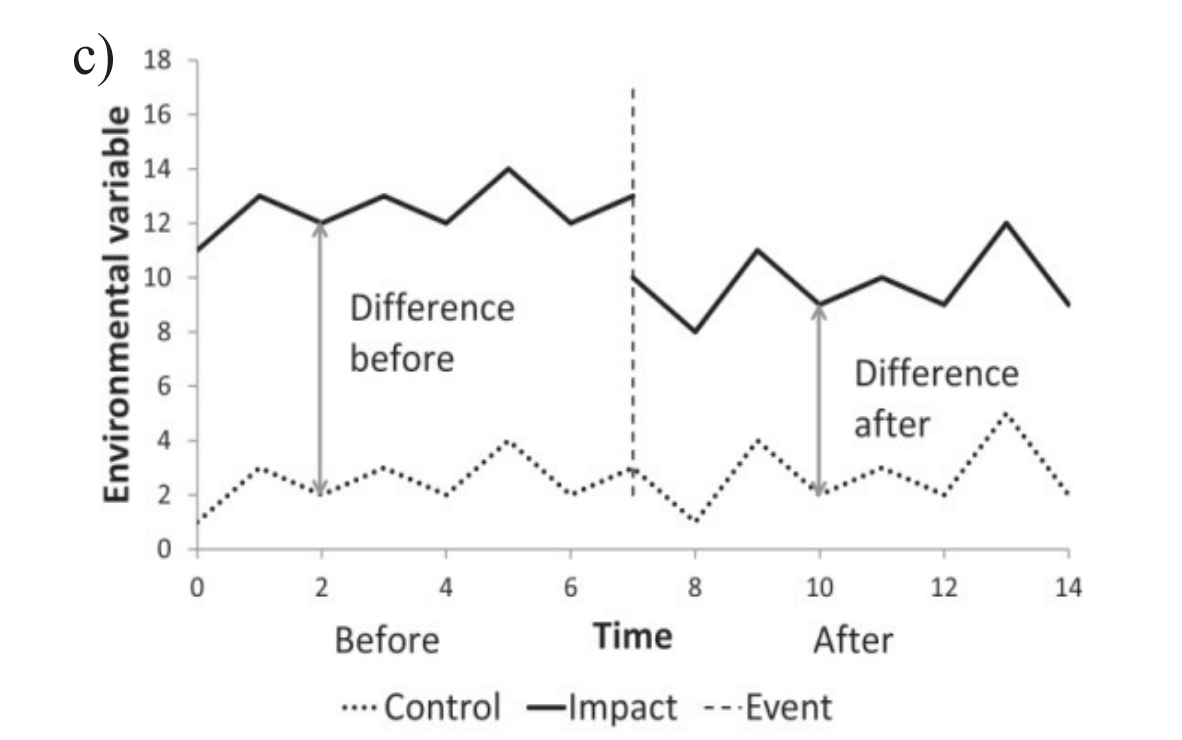 Diff in diff
}
Parallel Trends Assumed
You must account for any covariates that make this false
Can be tricky to verify with many sites or many time points
Fast evolving literature on this (DiD package in R)
a2 + g1
Counterfactual
a2
a1 + g1
a1
Before
After
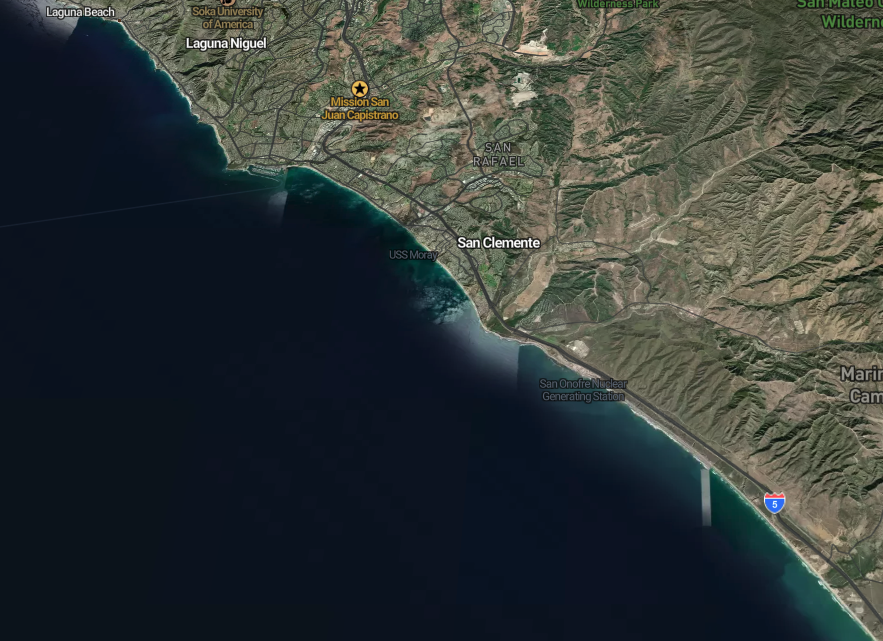 Is One Site Enough?
Why More than One Site?
No Impact if This is Site
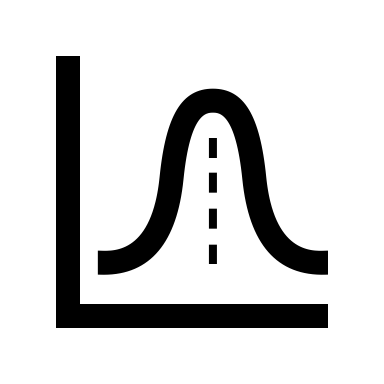 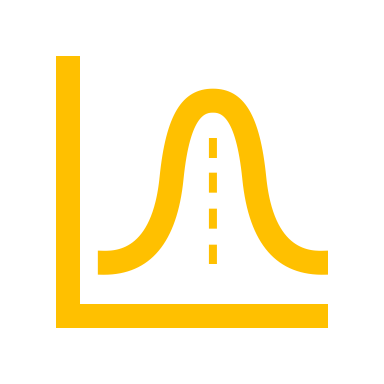 One site could be too different in covariates

It might not even be obvious until a long time has passed

Many controls allow for a distribution of response values 

Many controls allow for modeling of covariates

Or you can build a synthetic control by weighting pre-sample controls
Big Impact if 
This is Site
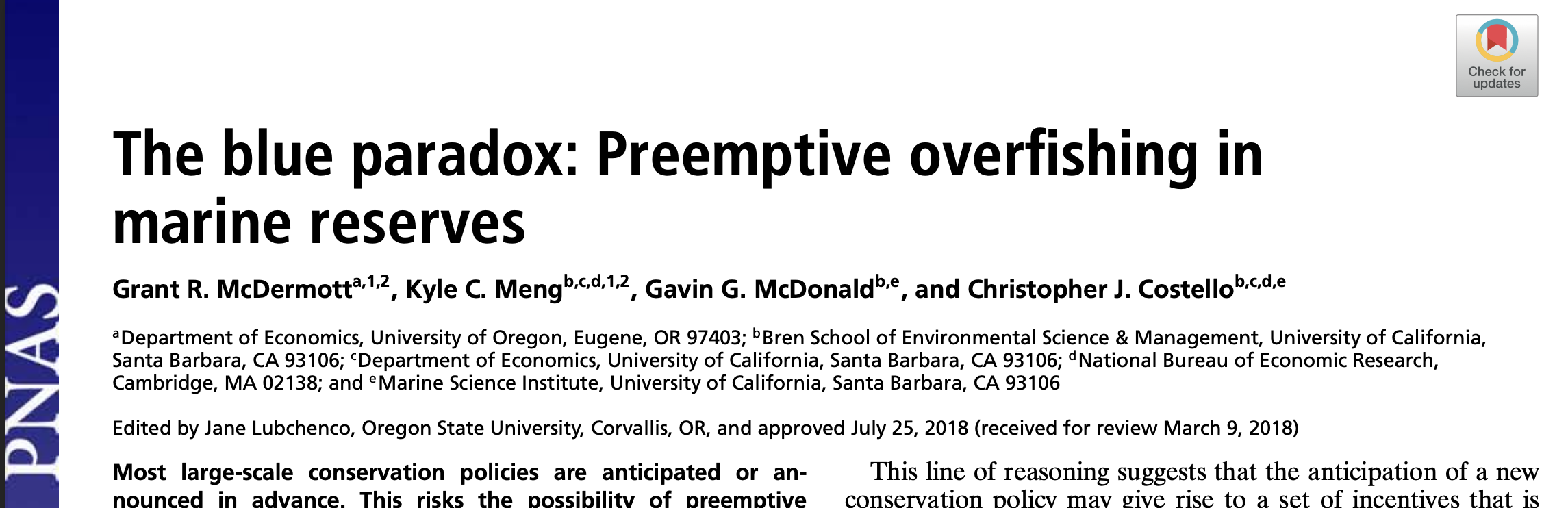 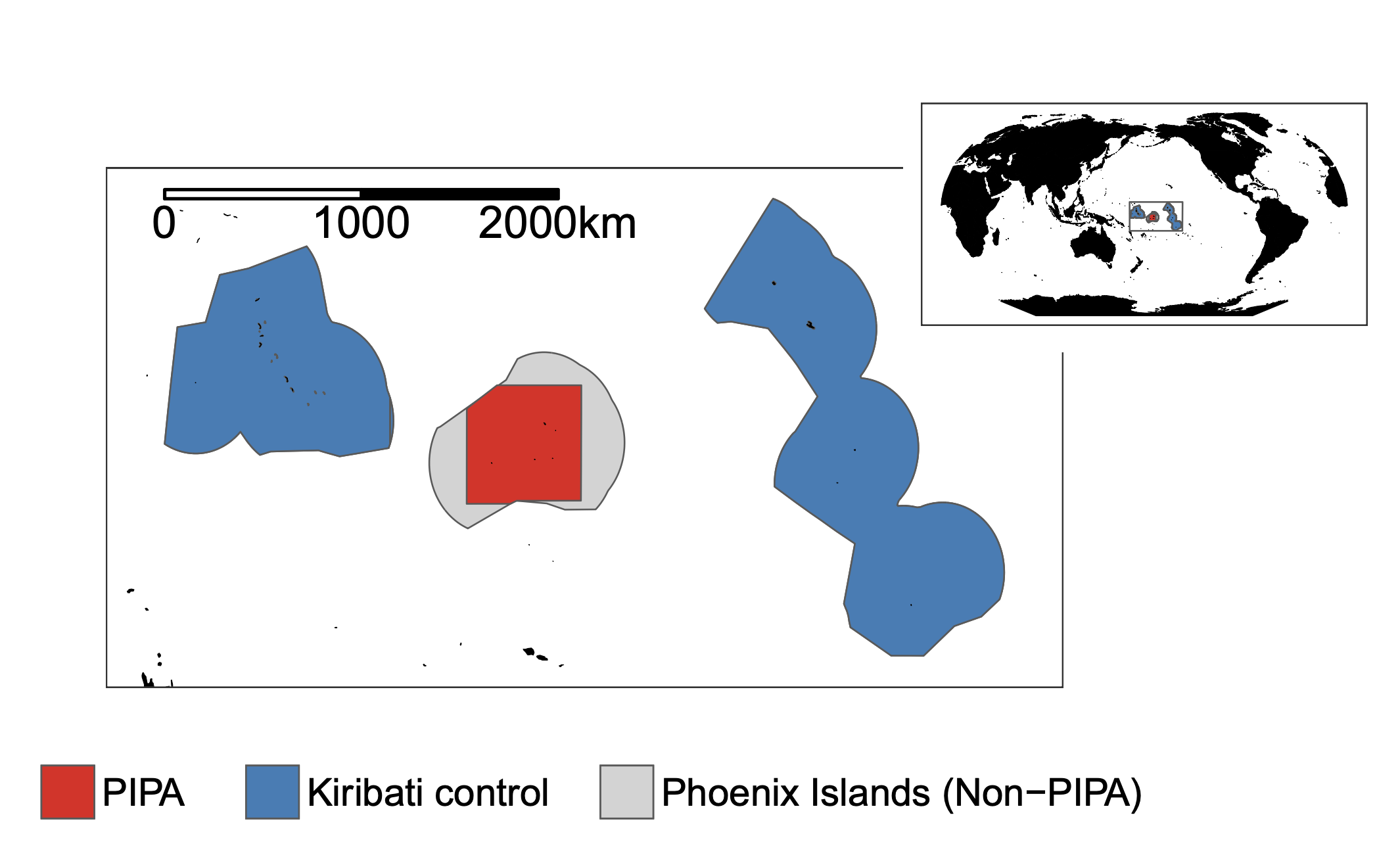 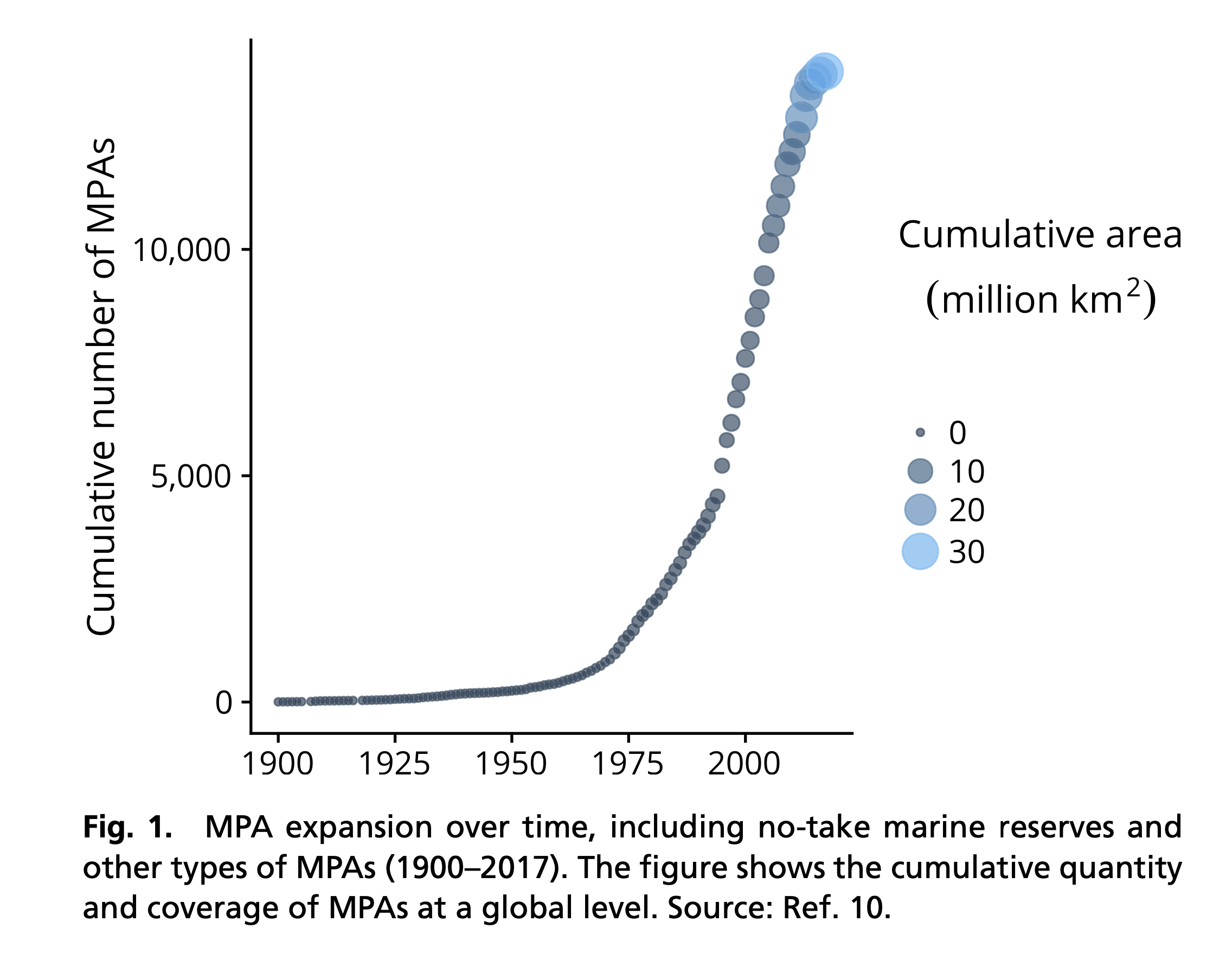 Does DECLARING an MPA Increase Fishing?
Time
Other Time Effects
Second Impact
MPA Implemented
MPA Declared
Fishing Effort
First Impact
Does DECLARING an MPA Increase Fishing?
Site
Site
MPA Declared
*Site
MPA Declared?
MPA*Site
MPA?
Fishing Effort
Fishing Effort
Second Impact
First Impact
Unintended Side-Effect of MPA Declaration
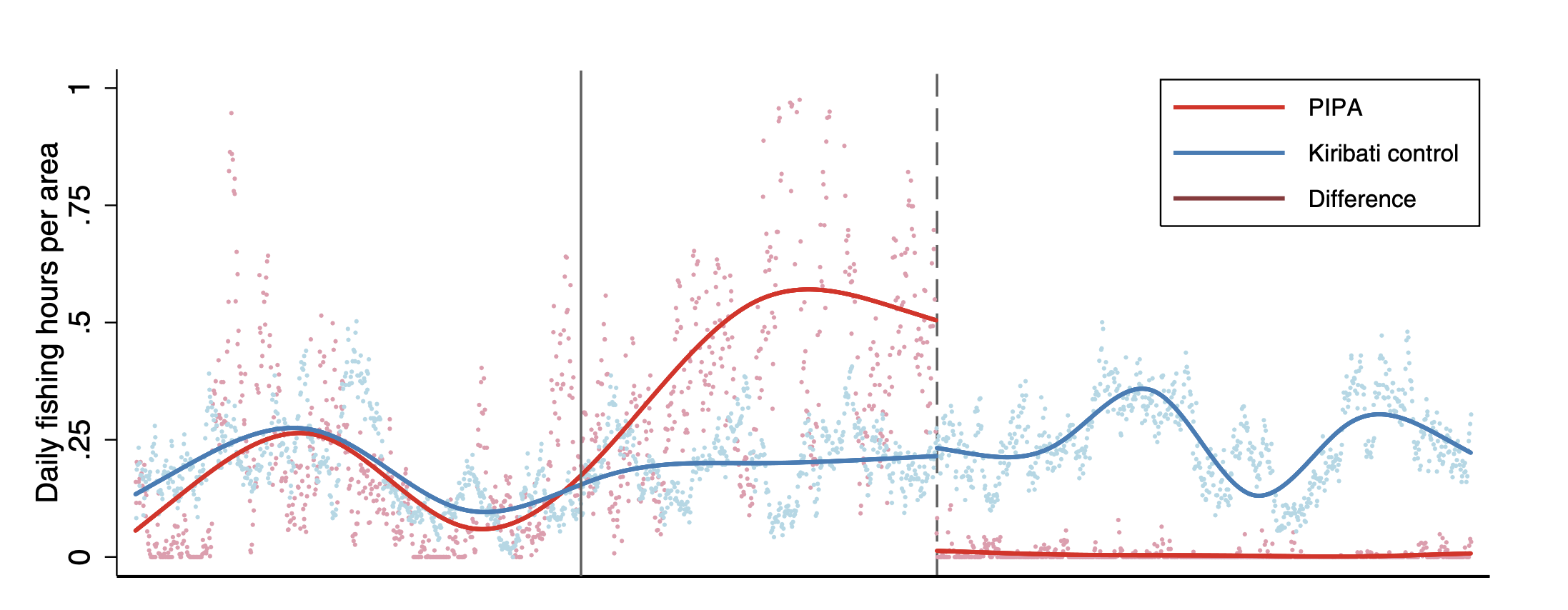 MPA First Mentioned
MPA Implemented
Nice parallel trends
McDermott et al. 2018
Unintended Side-Effect of MPA Declaration
MPA First Mentioned
MPA Implemented
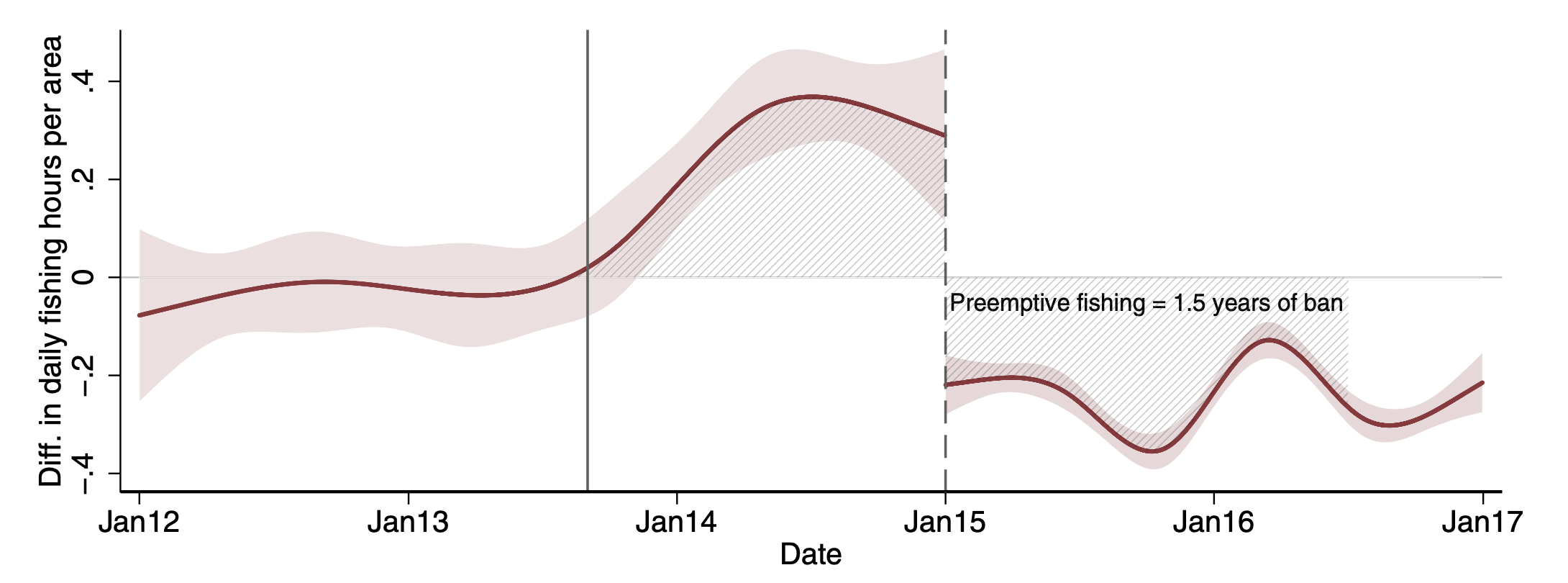 Extra Fishing
McDermott et al. 2018
Four Ways to Take Advantage of Quasi-Experiments
Matching & Weighting

Instrumental Variables

Before-After-Control-Impact (aka Difference in Difference)

Regression Discontinuity
If You Don’t Have a Good Control, Look for a Discontinuity
Regression Discontinuity Design
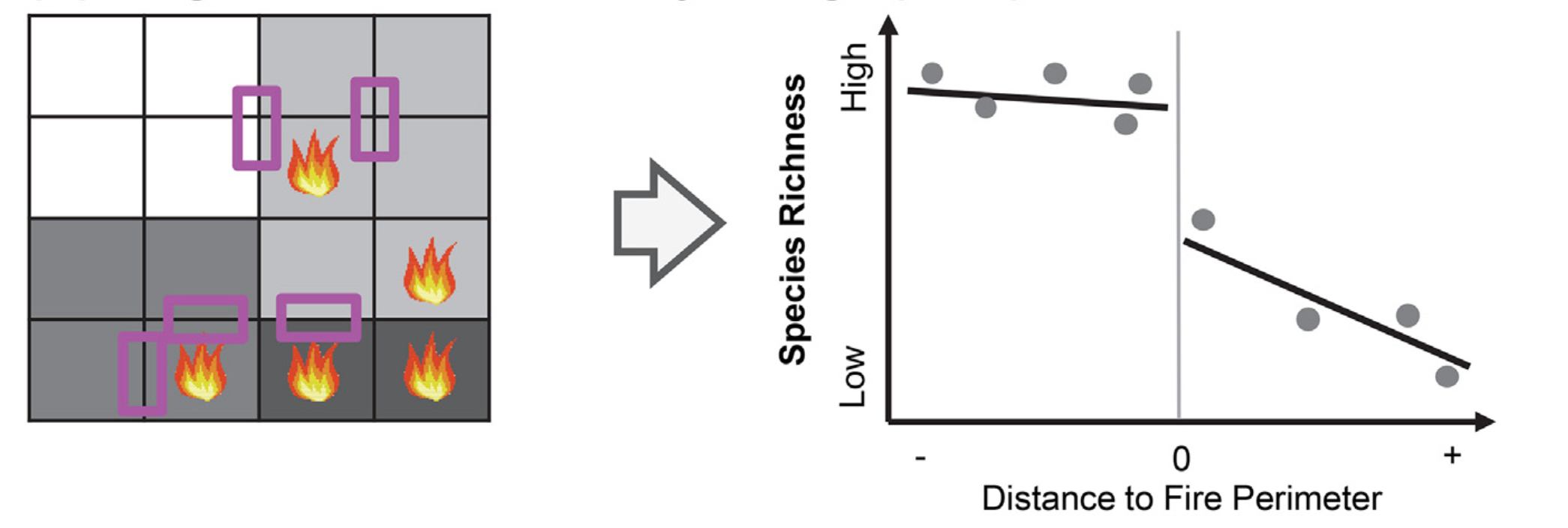 Butsic et al. 2017
Using a Running Variable to Control for Confounding
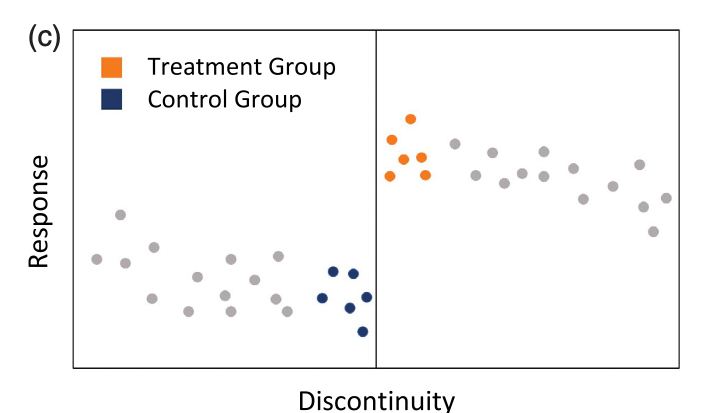 Confounders
Running Variable
Past Cutoff?
Treatment
Response
Running Variable
Big Assumption: Only the treatment changes at the cutoff
Arif et al. 2021 and The Effect
How to Use a Discontinuity
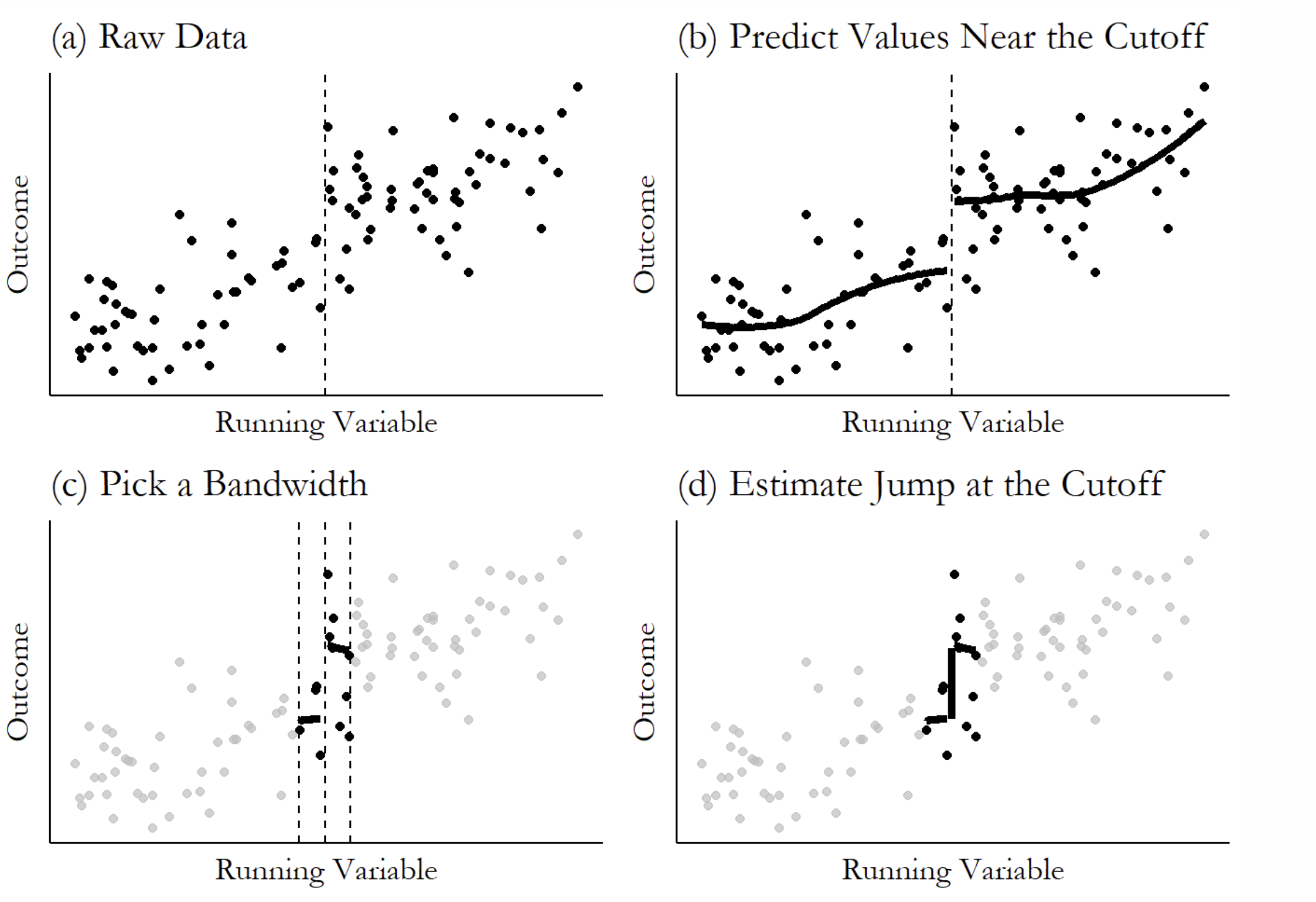 The Effect
The RDD Model – Similar to DiD
Note that because we assume things are equivalent on either side of the discontinuity, we don’t control for covariates

This can of course be relaxed

We can also relax assumptions of perfect treatment application
E[Yi] = B1(Ri – Cutoff) + B2 Trt + B3 (Ri-Cutoff)*Trt
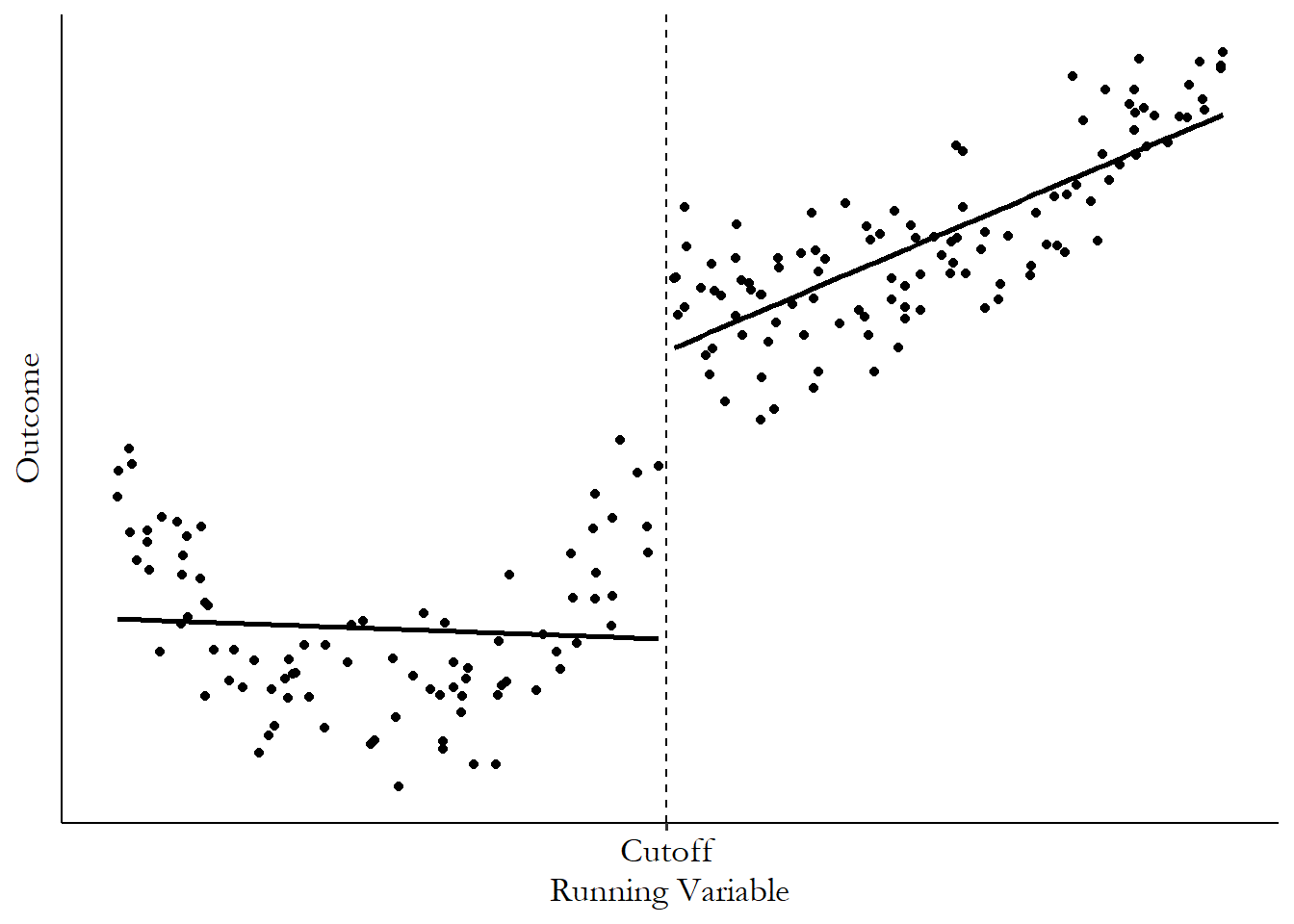 The Effect
Example: Do EEZs Stop Fishing from Foreign Fleets
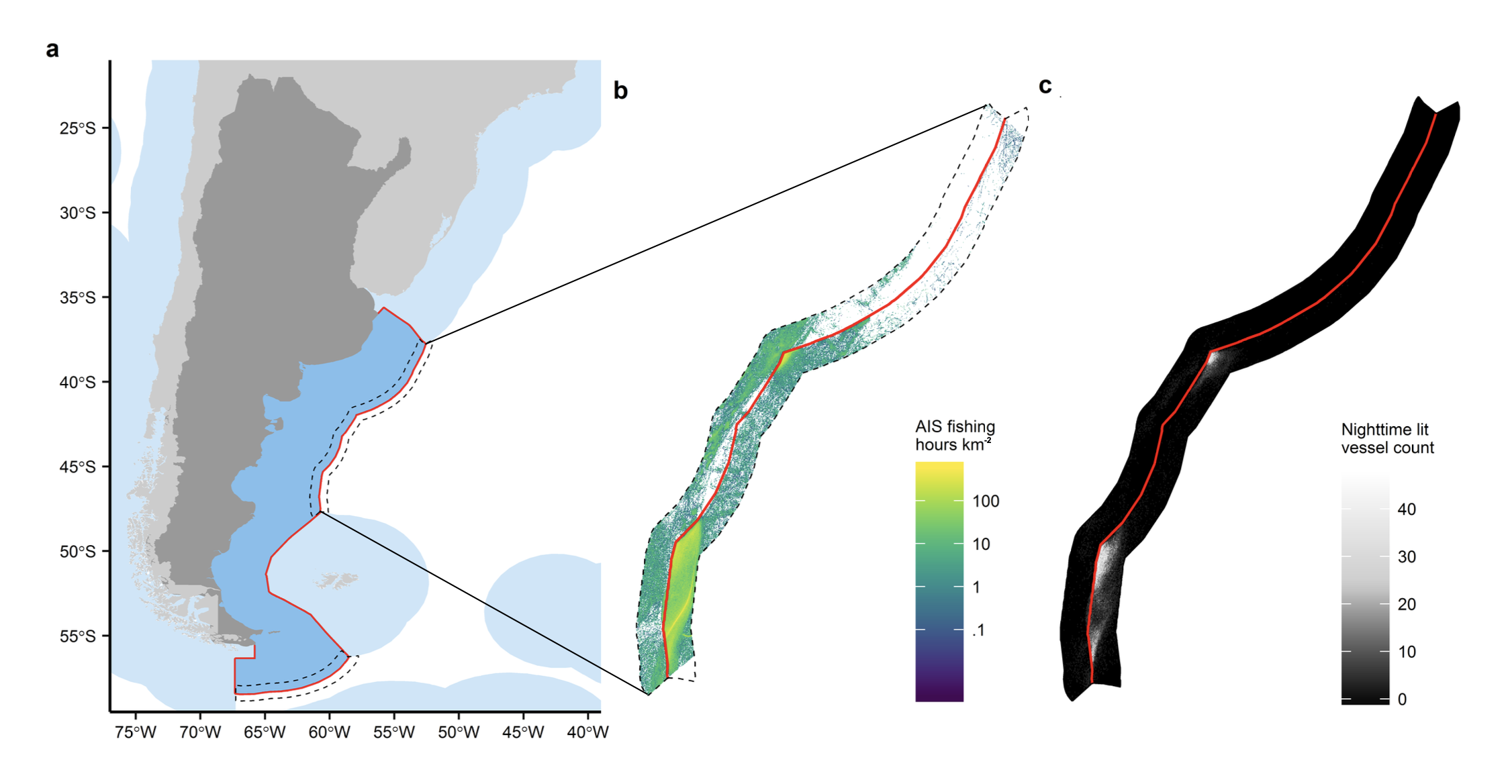 Englander 2019
EEZs Work!
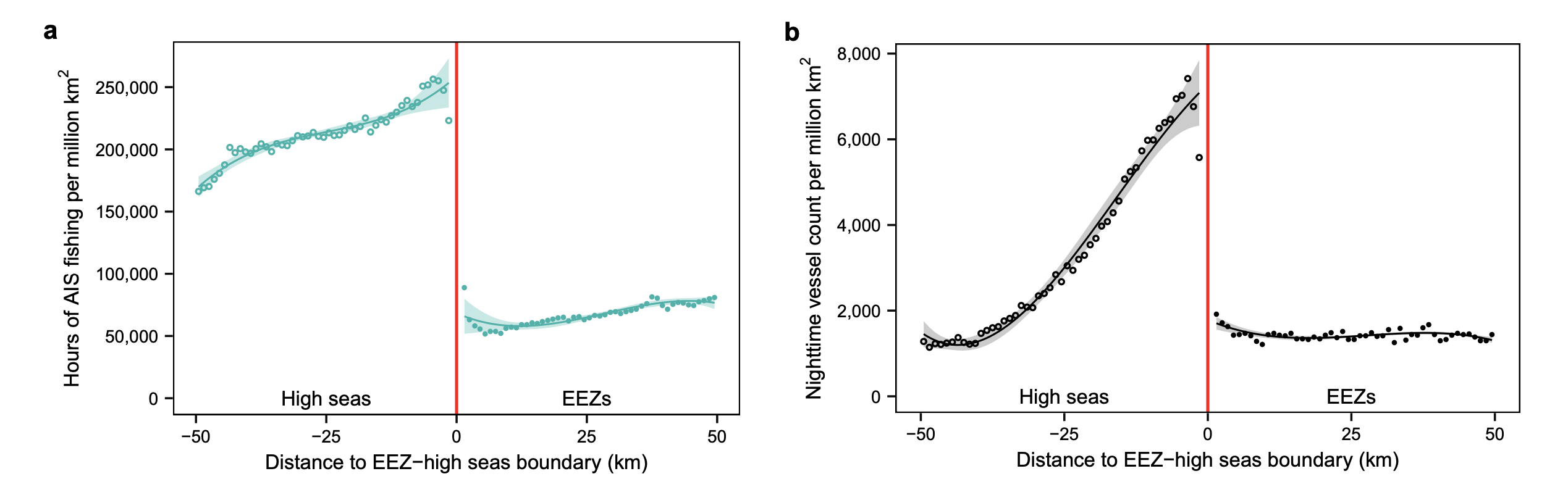 Englander 2019
The Effect is Driven by Unauthorized Fishing
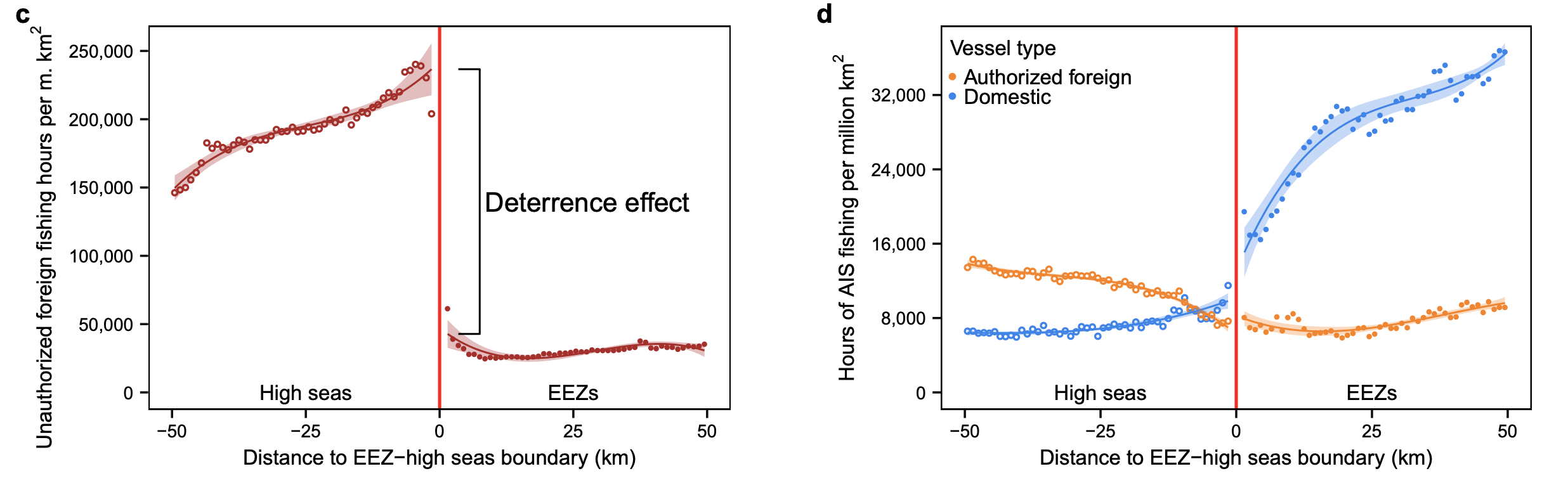 Englander 2019
Which of These Works for You? How would you Implement It?
Matching & Weighting

Instrumental Variables

Before-After-Control-Impact (aka Difference in Difference)

Regression Discontinuity
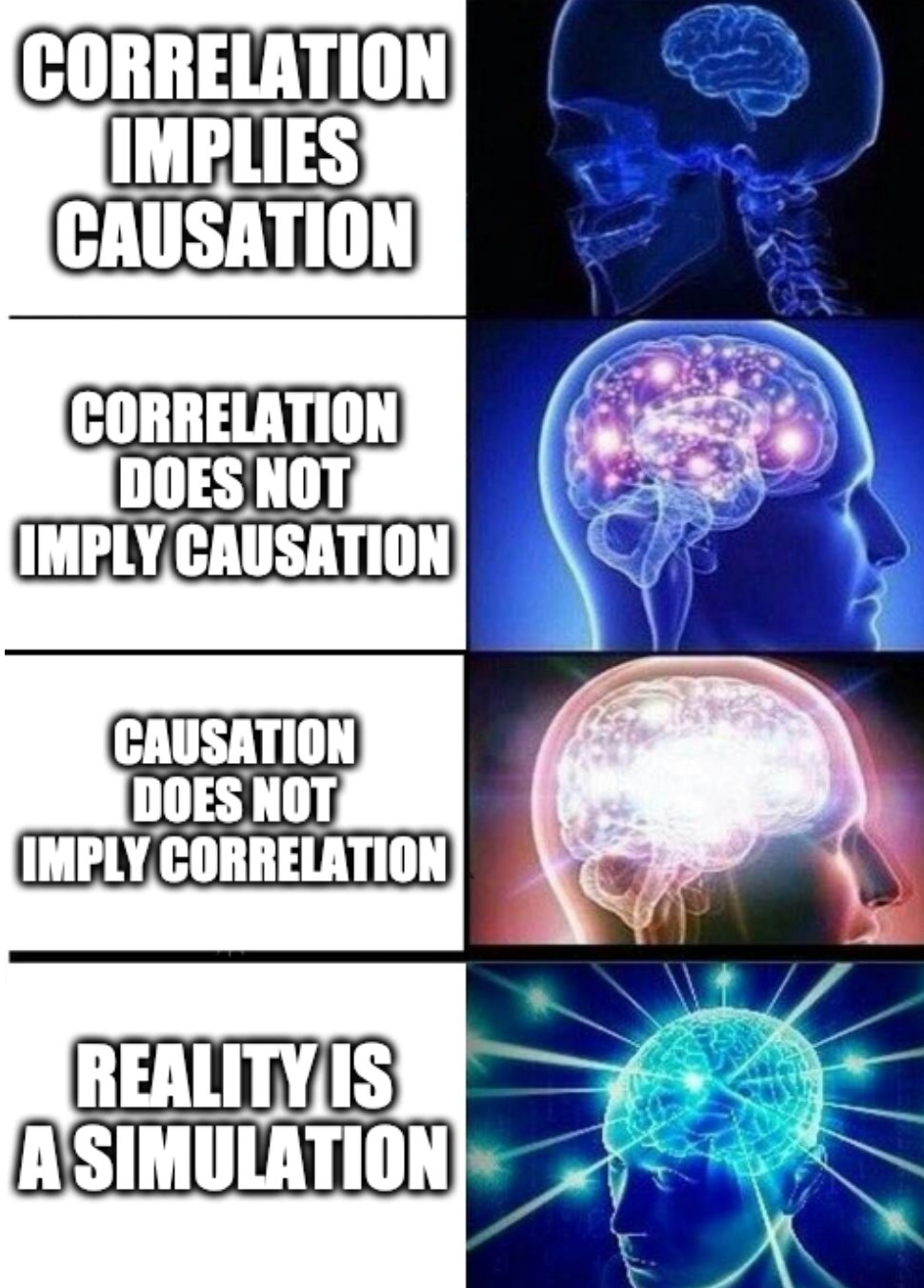